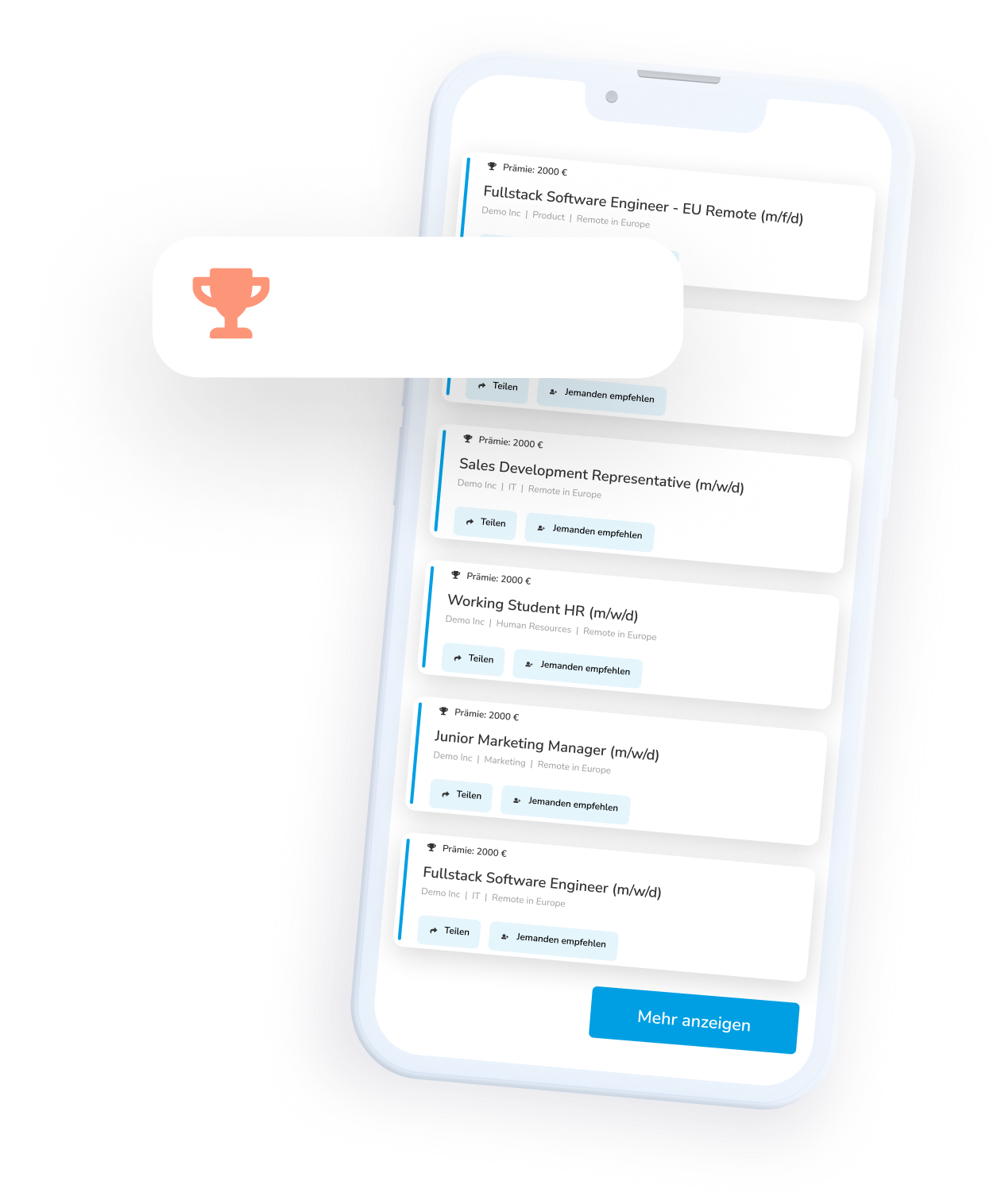 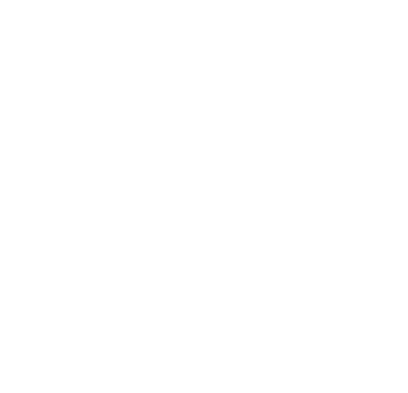 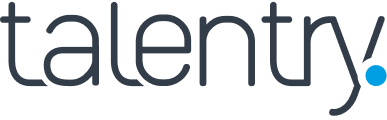 Mitarbeitende werben Mitarbeitende
Prämie: 1000 €
WIN-WIN-WIN
Sie helfen Personen aus Ihrem Bekanntenkreis, einen spannenden neuen Job zu finden - wir gewinnen Dank Ihnen Mitarbeitende, die perfekt zu uns passen! Ihr Einsatz wird von uns belohnt.
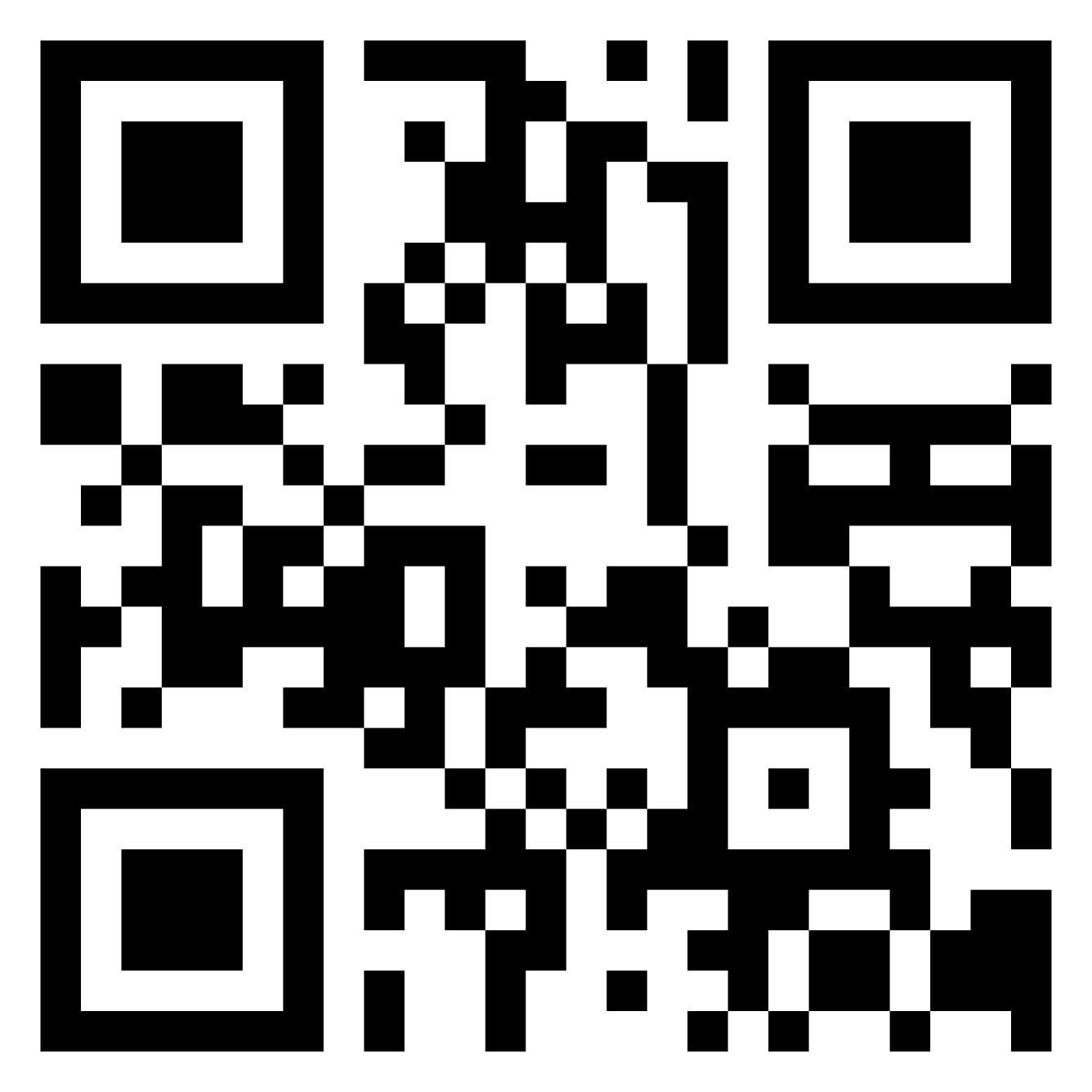 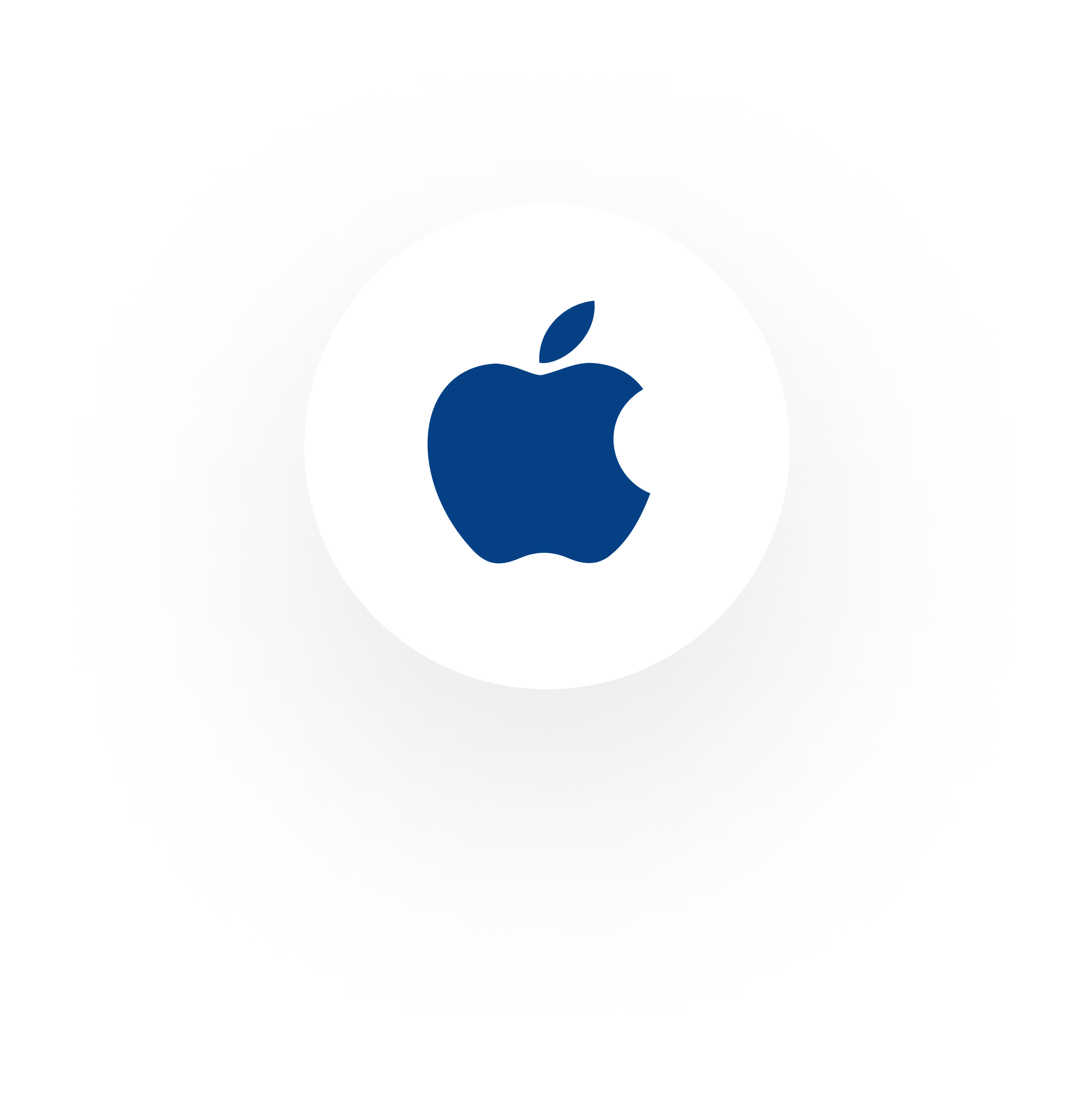 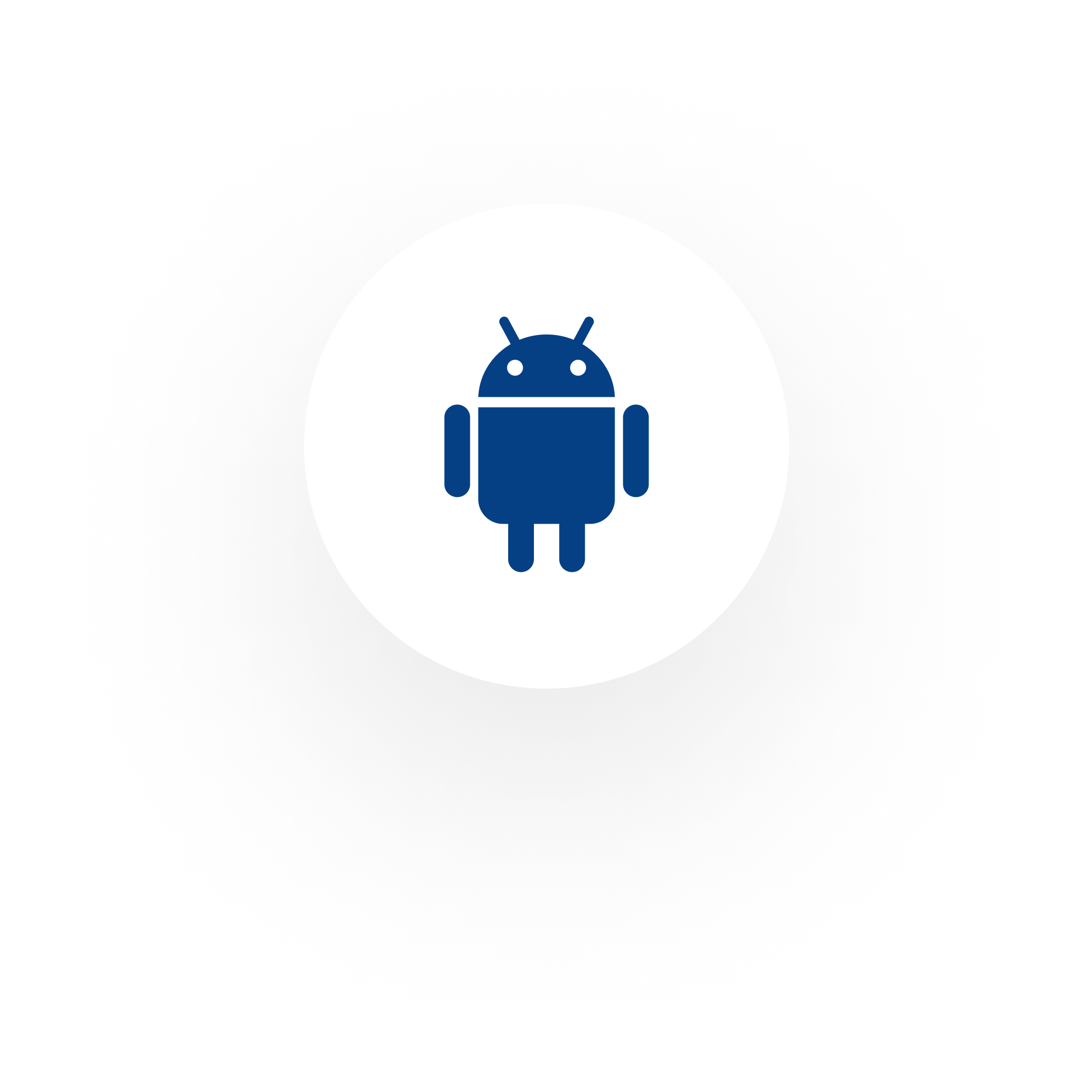 SO GEHT’S!
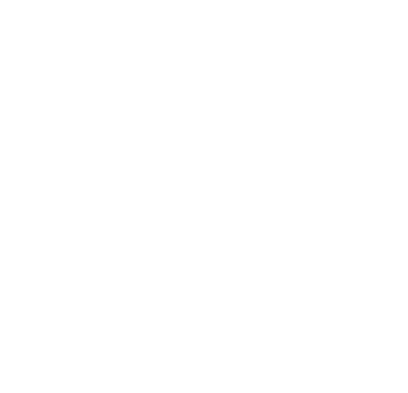 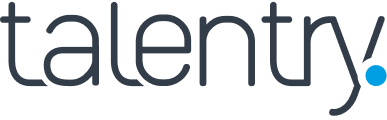 1. Bei Talentry registrierenTalentry kann sowohl per App als auch via Browser auf Ihrem Computer genutzt werden.2. Offene Stellenangebote durchstöbern Eine Übersicht finden Sie bequem in der App oder Ihrem Account. Regelmäßige Updates erhalten Sie z. B. über Newsletter oder Push-Nachrichten. 3. Jobs mit wenigen Klicks empfehlen Ob WhatsApp, LinkedIn, Xing, Twitter oder Facebook – einfach offene Stellen via Link mit persönlichen Kontakten oder auf Social Media Plattformen teilen! 4. Neue Kolleg:innen willkommen heißen & auf die Prämie freuenWird einer Ihrer Kontakte eingestellt, erhalten Sie eine Prämie für Ihr Engagement.
Sie sind unsere besten und glaubwürdigsten Botschafter:innen!
Helfen Sie uns, offene Positionen mit Top-Kandidat:innen aus Ihrem Netzwerk zu besetzen. Am besten legen Sie gleich los! Registrieren Sie sich unter musterfirma.talentry.com - oder holen Sie sich die App:
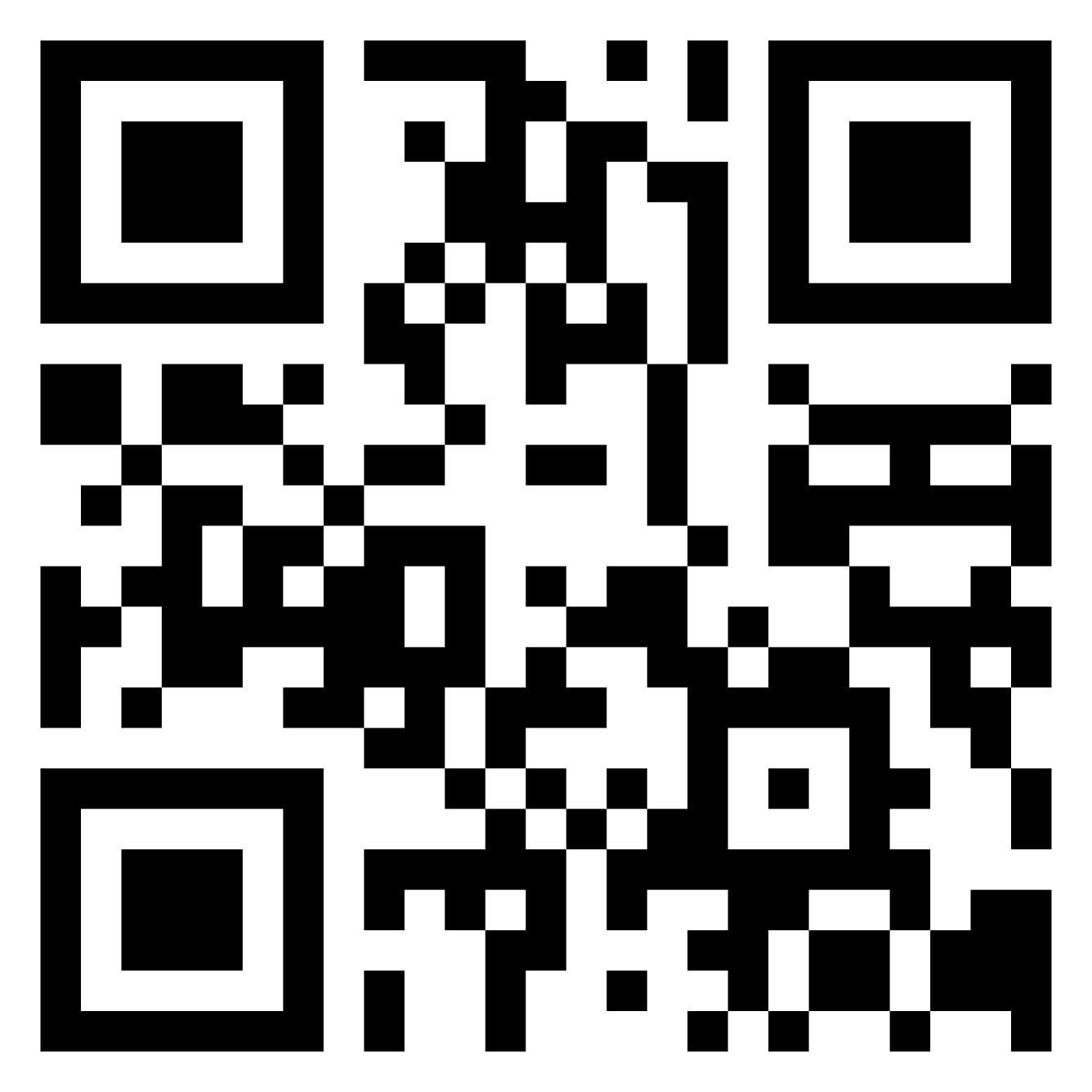 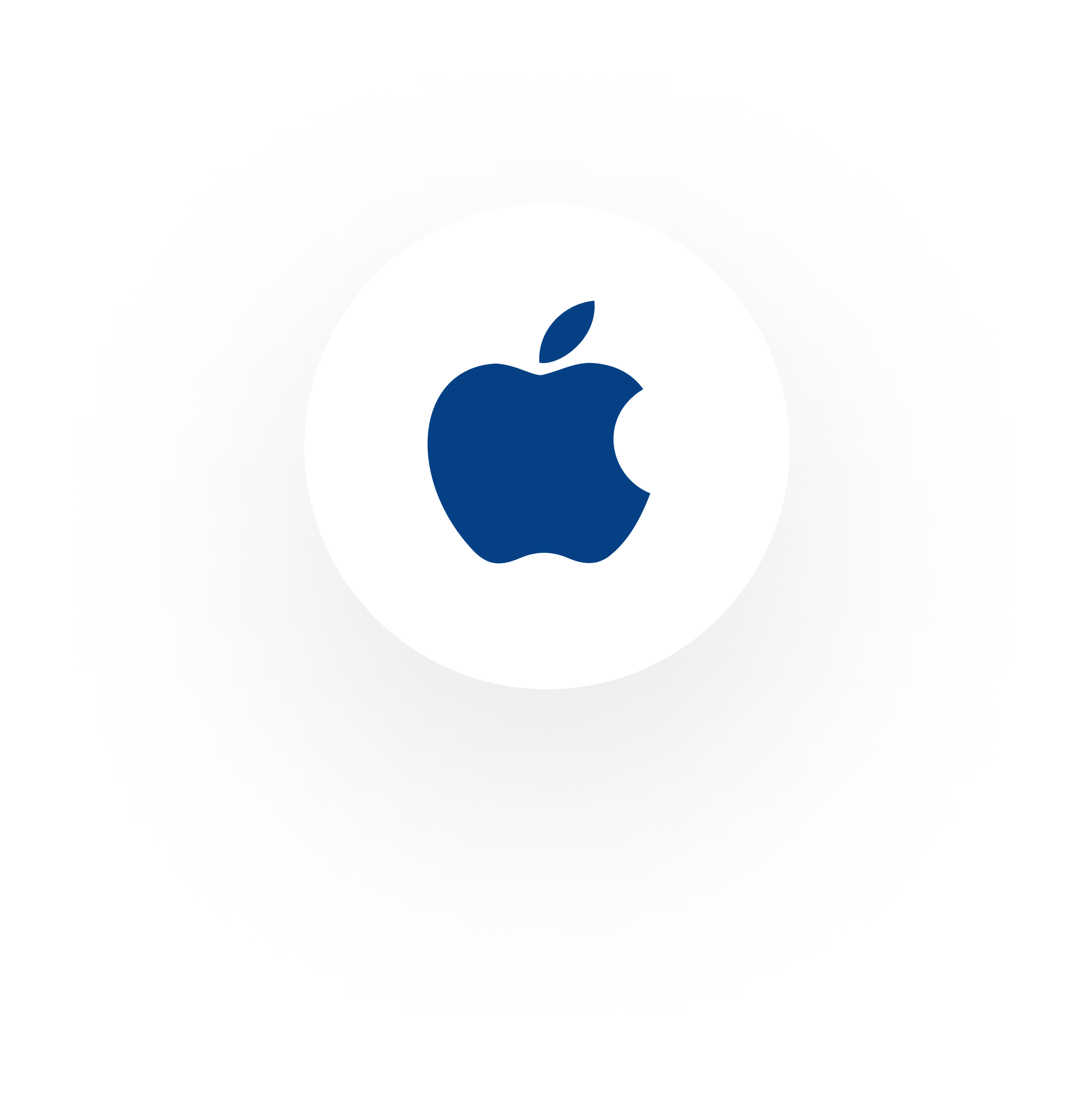 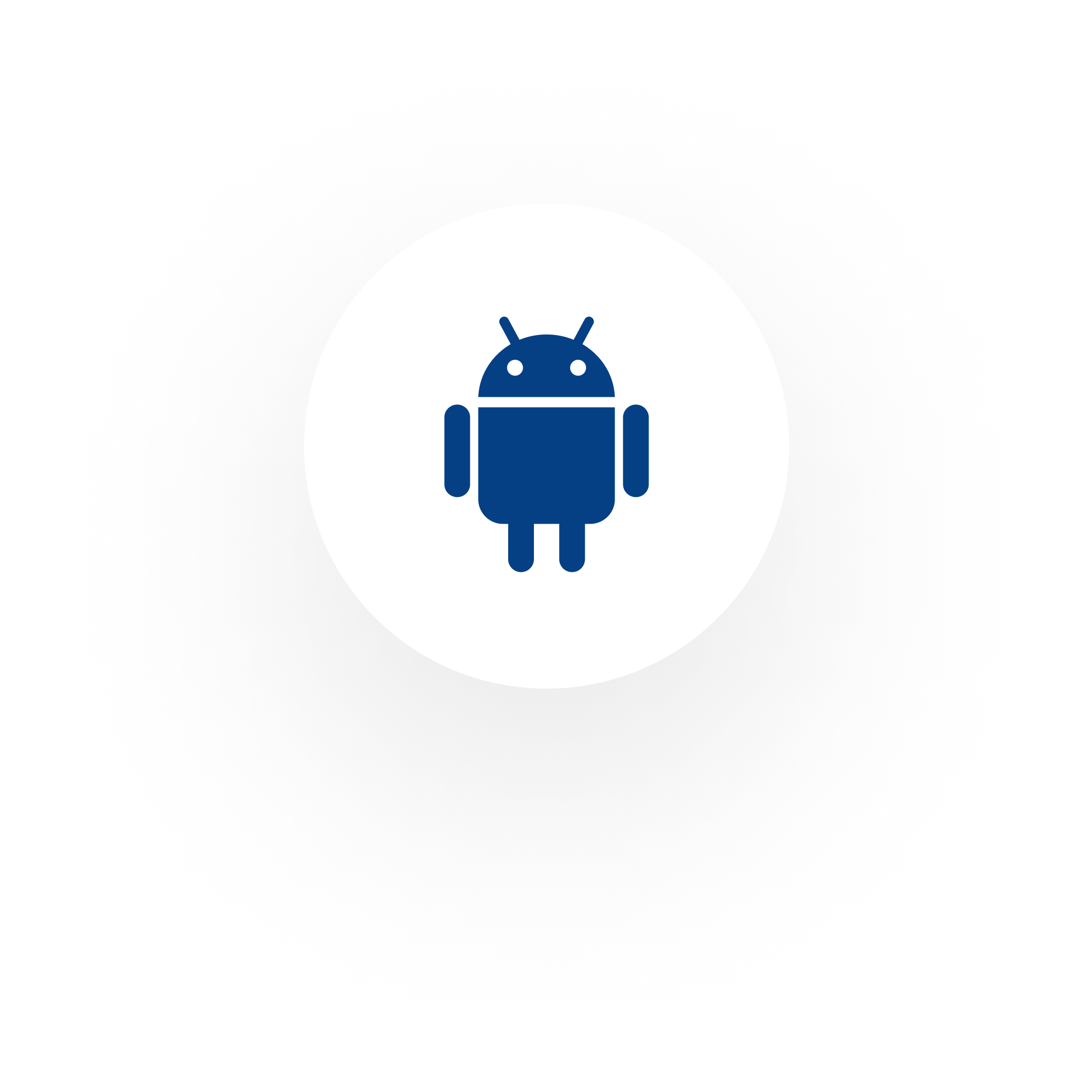 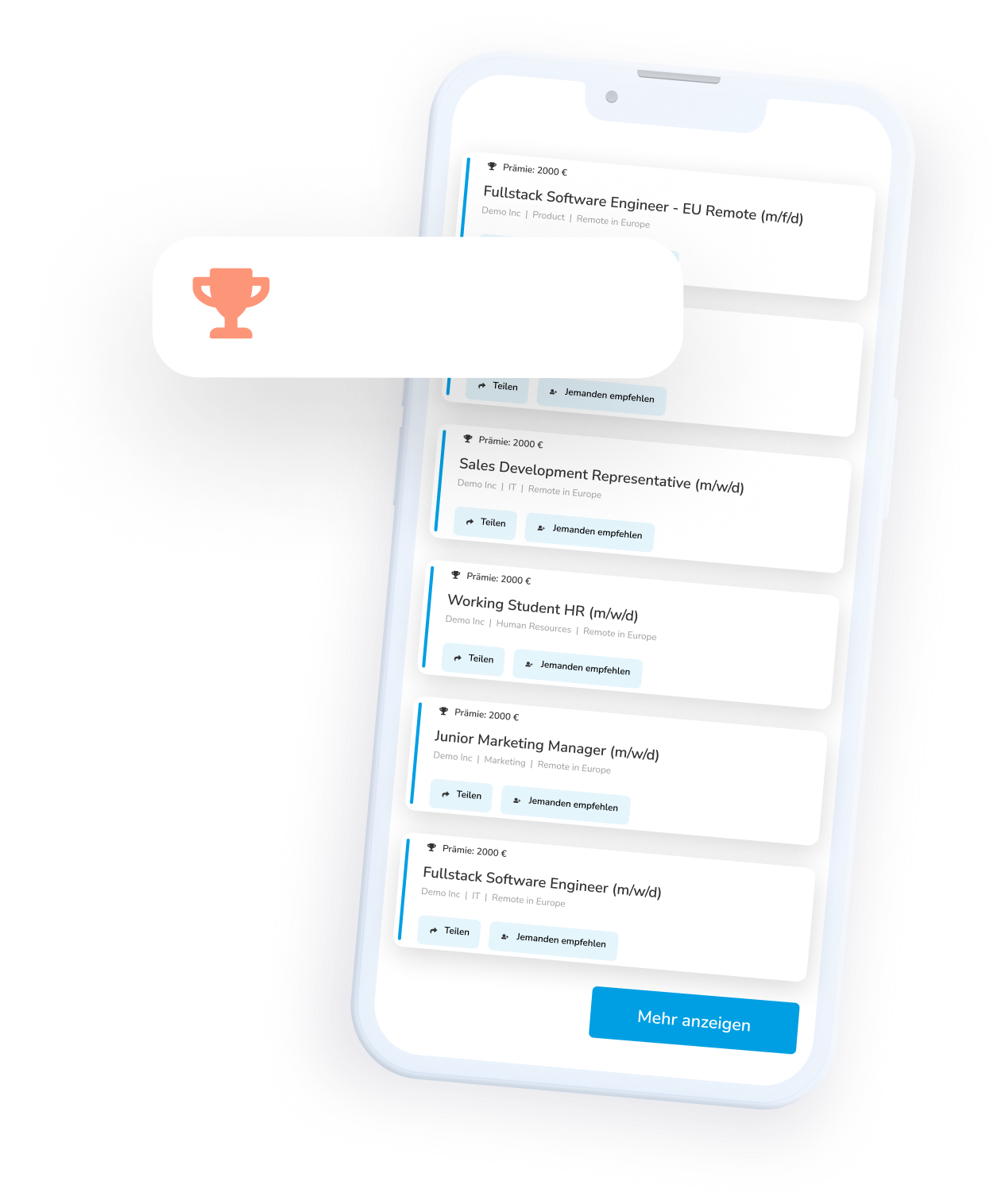 LOGO
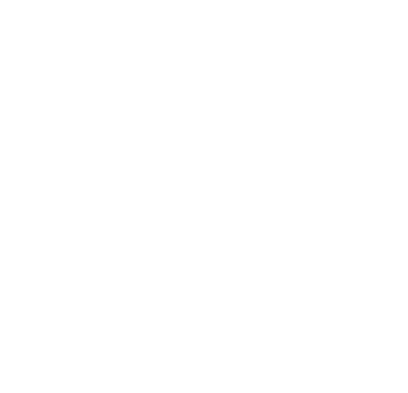 Mitarbeitende werben Mitarbeitende
Prämie: 1000 €
WIN-WIN-WIN
Sie helfen Personen aus Ihrem Bekanntenkreis, einen spannenden neuen Job zu finden - wir gewinnen Dank Ihnen Mitarbeitende, die perfekt zu uns passen! Ihr Einsatz wird von uns belohnt.
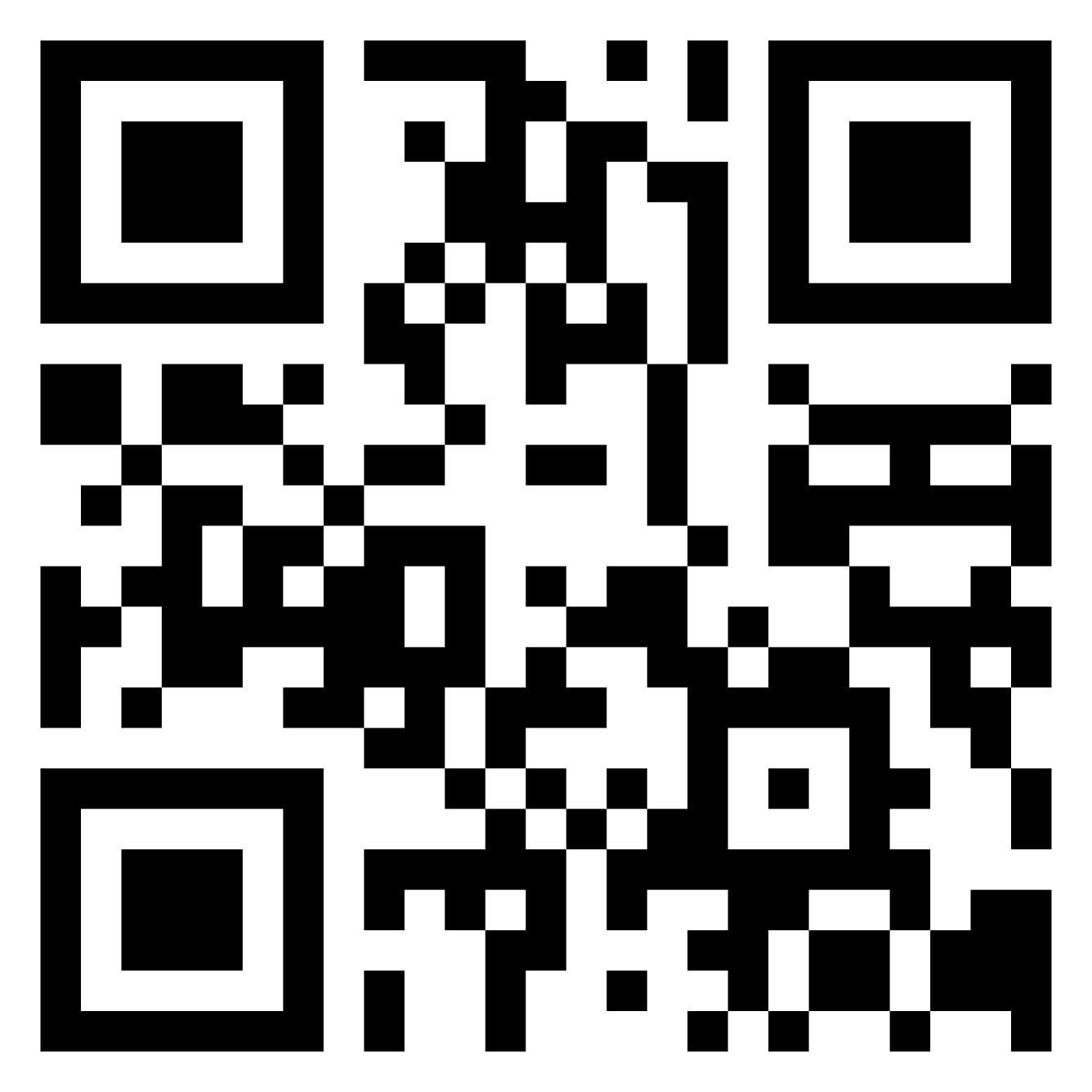 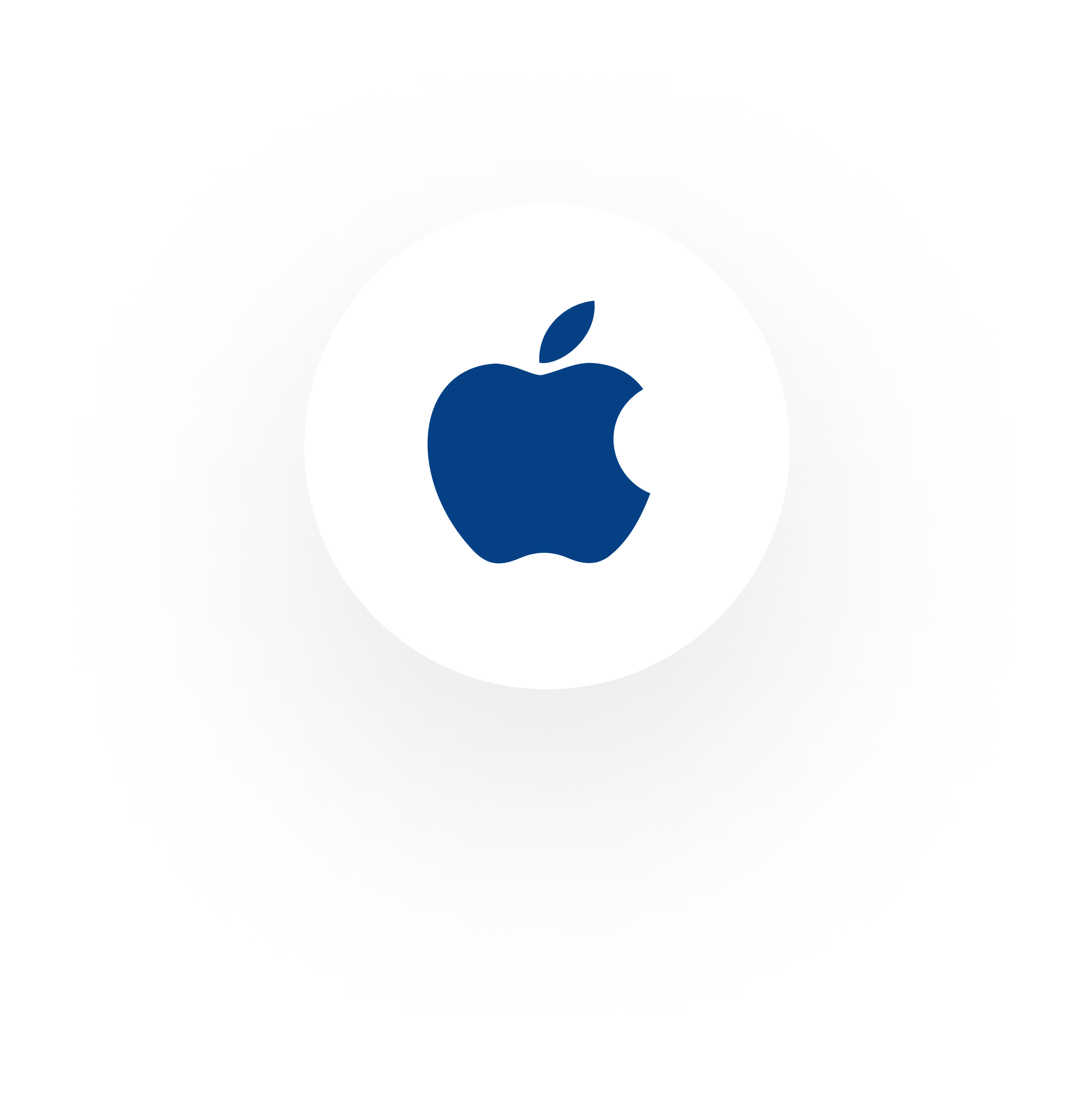 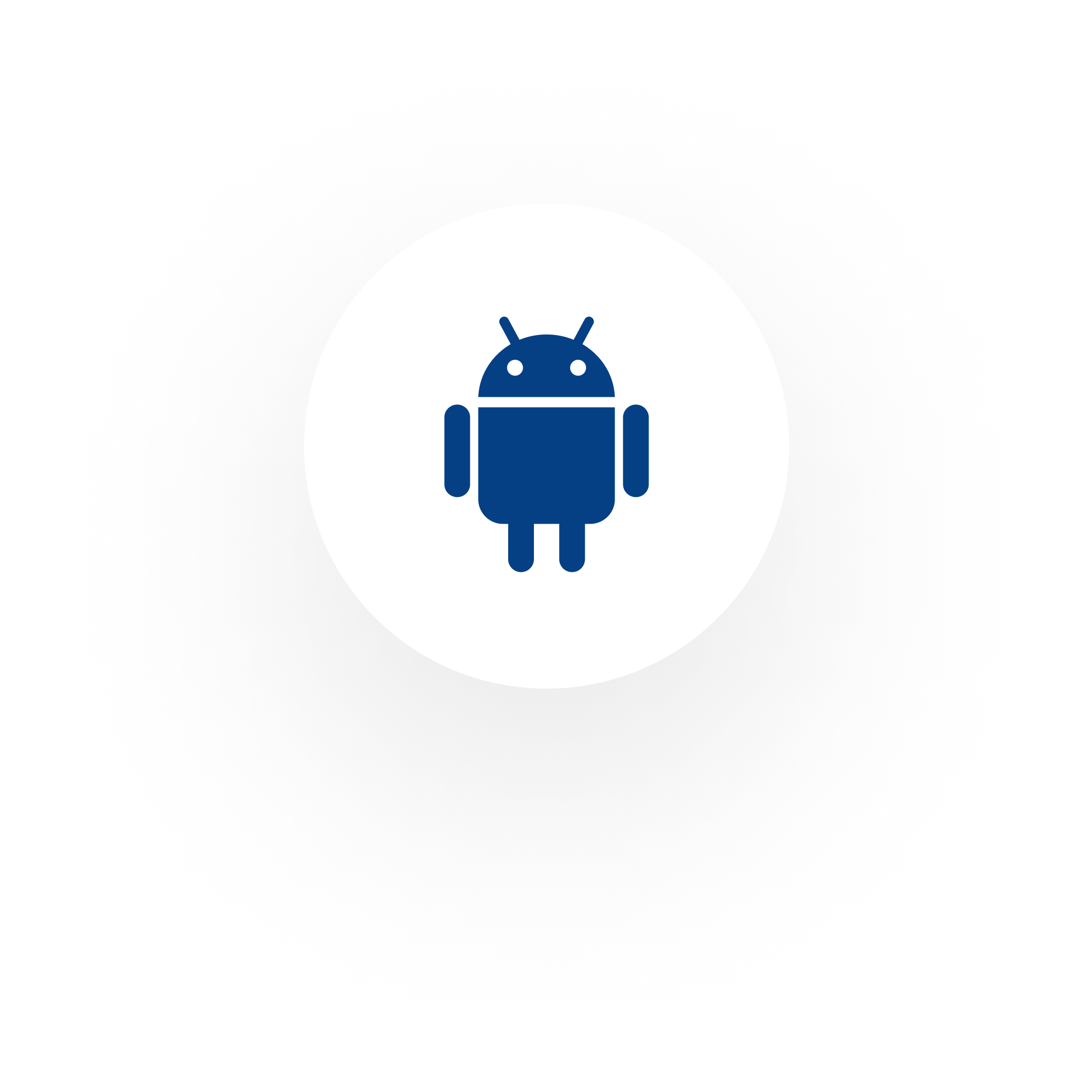 SO GEHT’S!
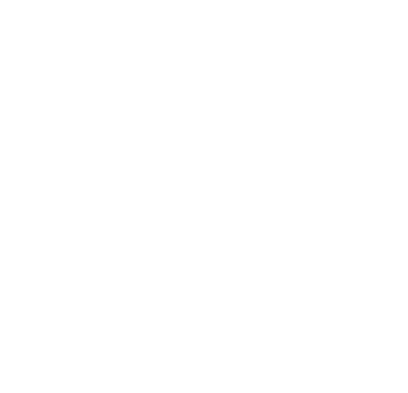 LOGO
1. Bei Talentry registrierenTalentry kann sowohl per App als auch via Browser auf Ihrem Computer genutzt werden.2. Offene Stellenangebote durchstöbern Eine Übersicht finden Sie bequem in der App oder Ihrem Account. Regelmäßige Updates erhalten Sie z. B. über Newsletter oder Push-Nachrichten. 3. Jobs mit wenigen Klicks empfehlen Ob WhatsApp, LinkedIn, Xing, Twitter oder Facebook – einfach offene Stellen via Link mit persönlichen Kontakten oder auf Social Media Plattformen teilen! 4. Neue Kolleg:innen willkommen heißen & auf die Prämie freuenWird einer Ihrer Kontakte eingestellt, erhalten Sie eine Prämie für Ihr Engagement.
Sie sind unsere besten und glaubwürdigsten Botschafter:innen!
Helfen Sie uns, offene Positionen mit Top-Kandidat:innen aus Ihrem Netzwerk zu besetzen. Am besten legen Sie gleich los! Registrieren Sie sich unter musterfirma.talentry.com - oder holen Sie sich die App:
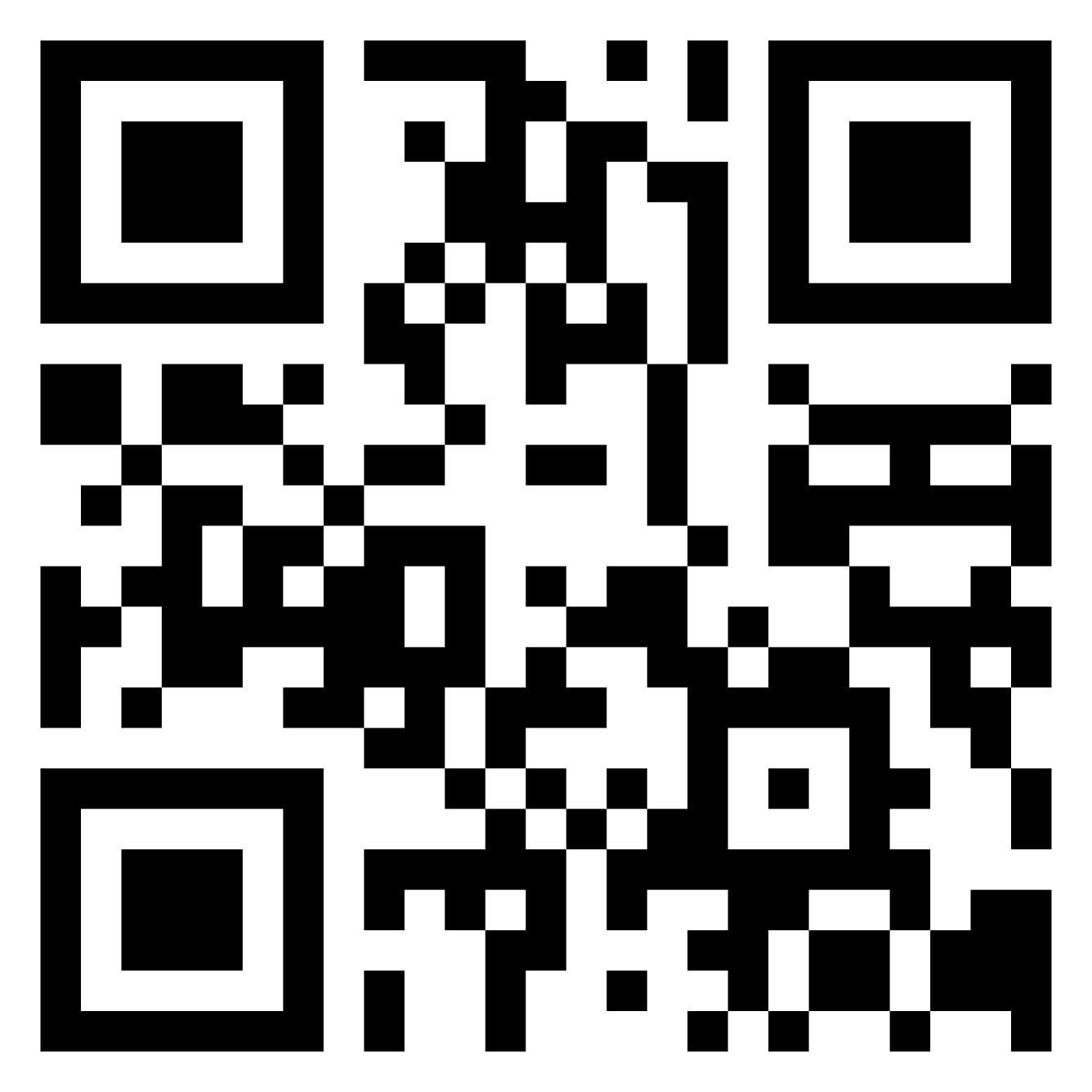 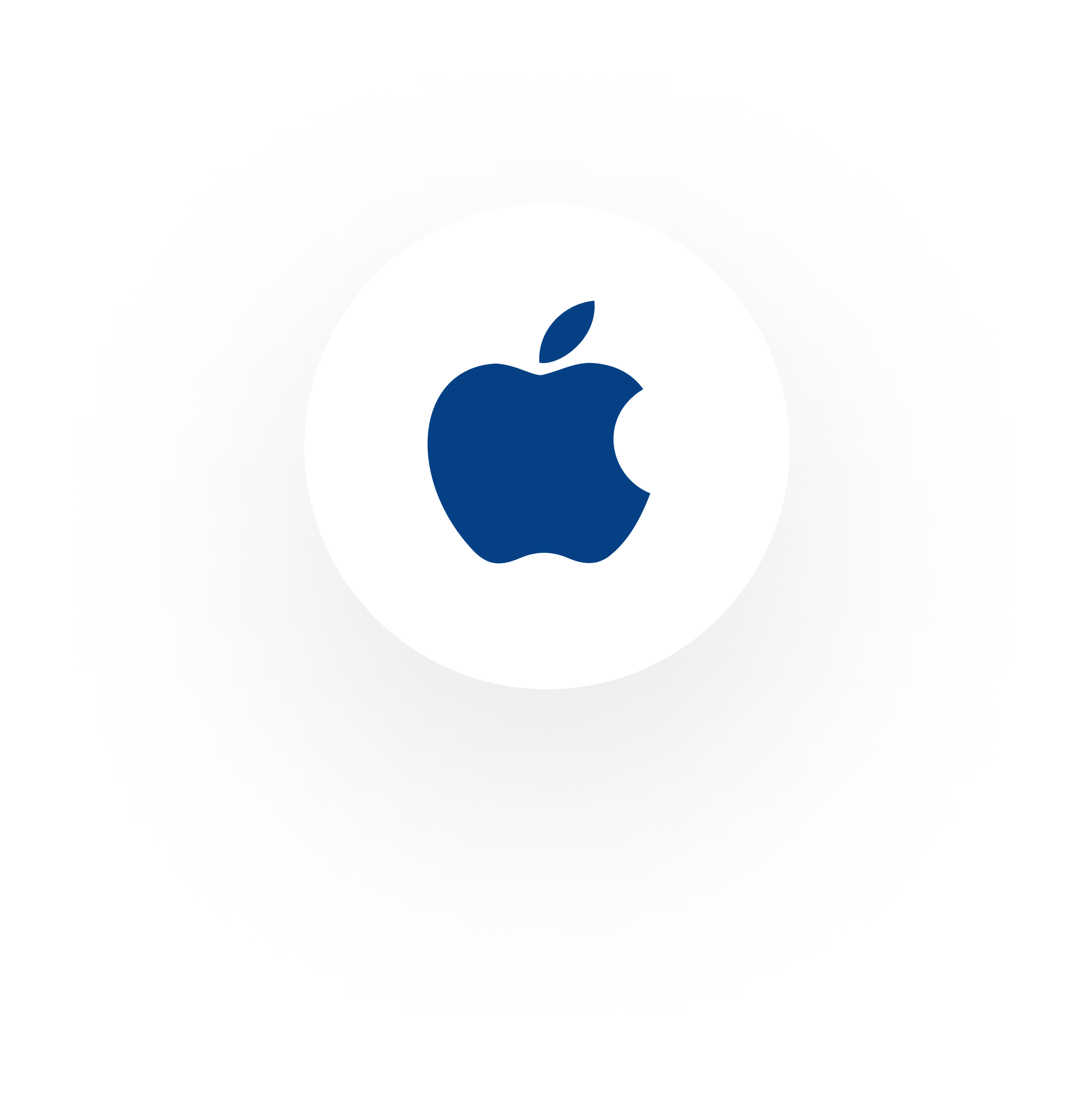 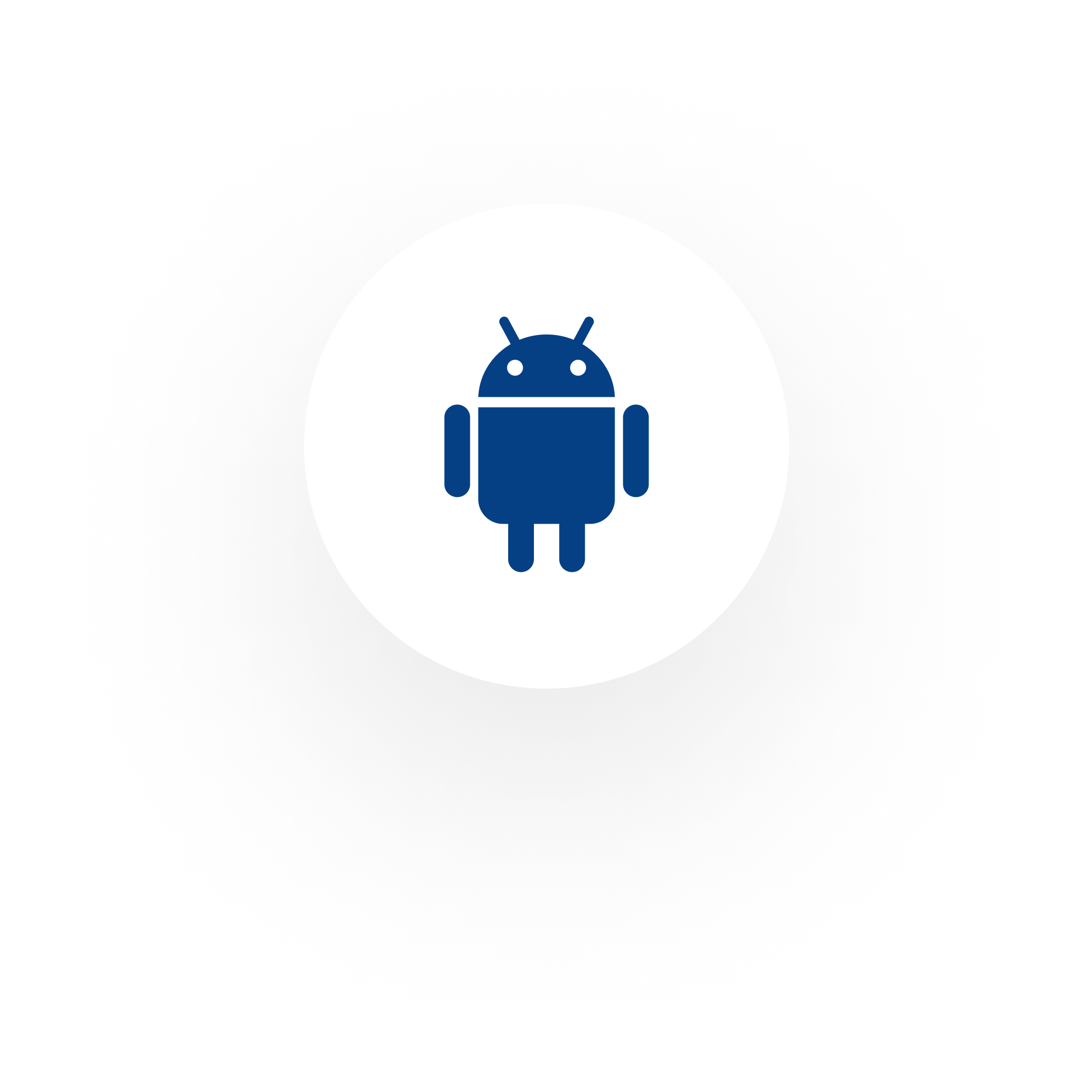 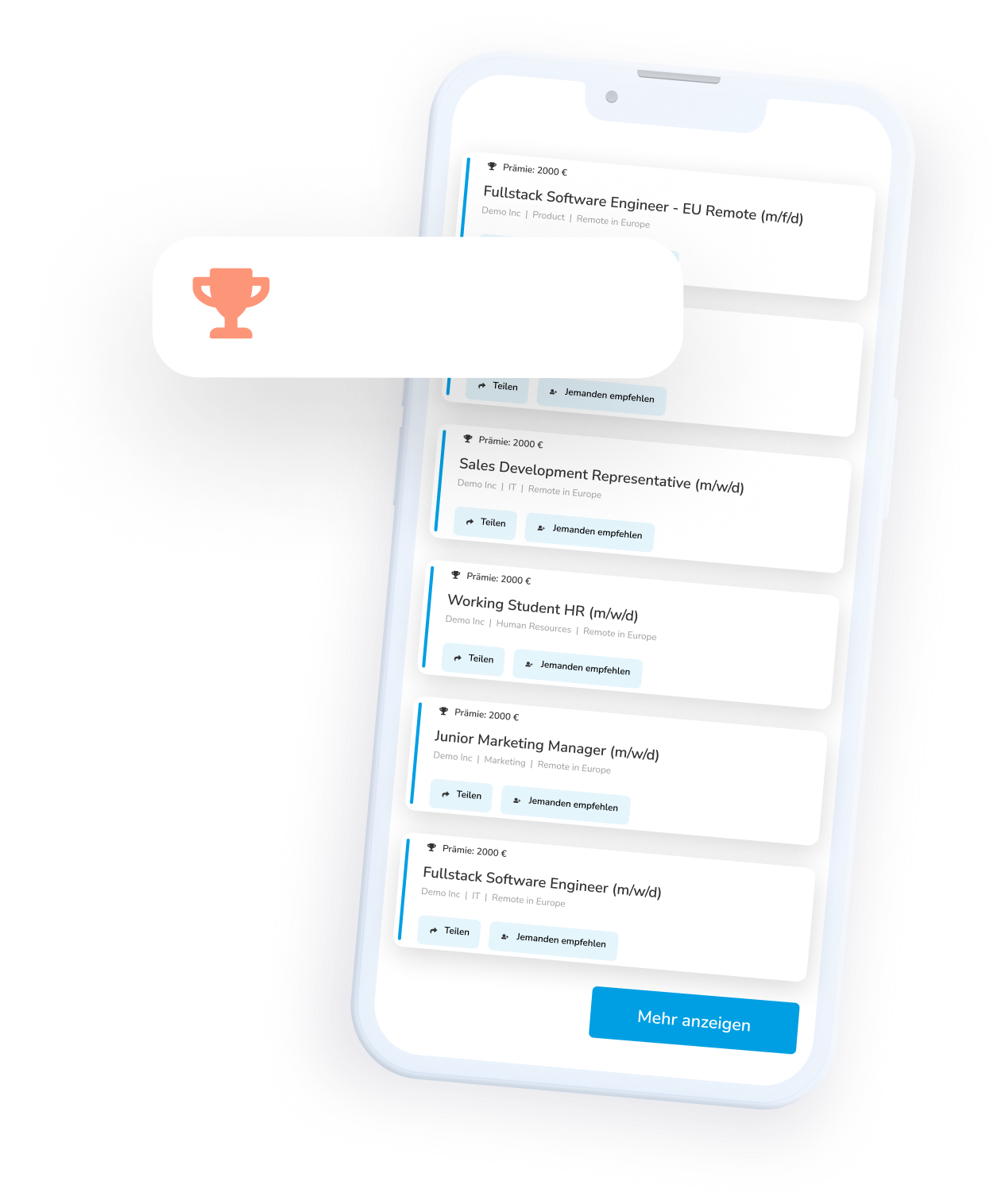 LOGO
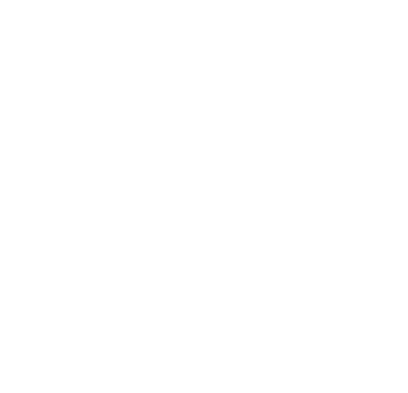 Mitarbeitende werben Mitarbeitende
Prämie: 1000 €
WIN-WIN-WIN
Sie helfen Personen aus Ihrem Bekanntenkreis, einen spannenden neuen Job zu finden - wir gewinnen Dank Ihnen Mitarbeitende, die perfekt zu uns passen! Ihr Einsatz wird von uns belohnt.
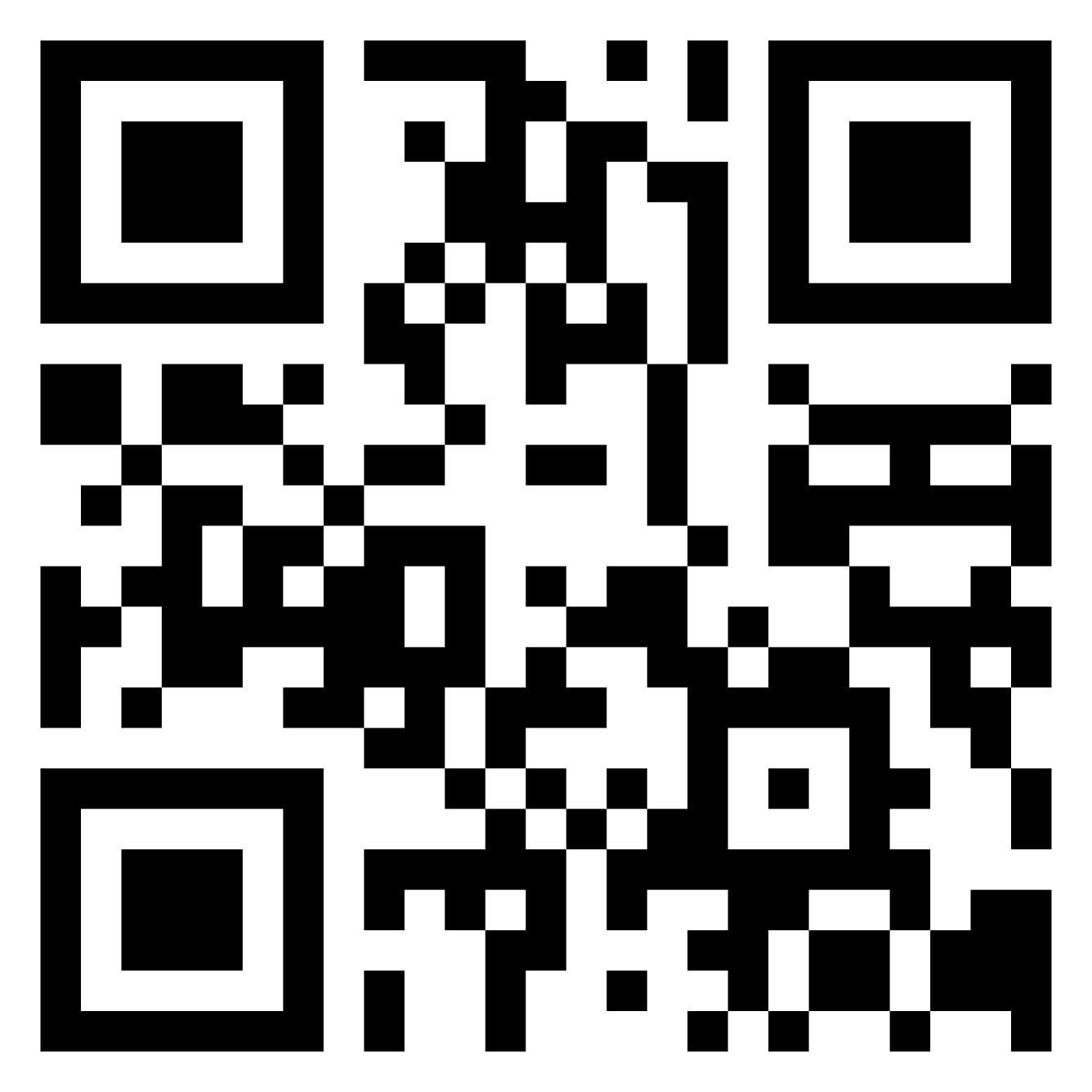 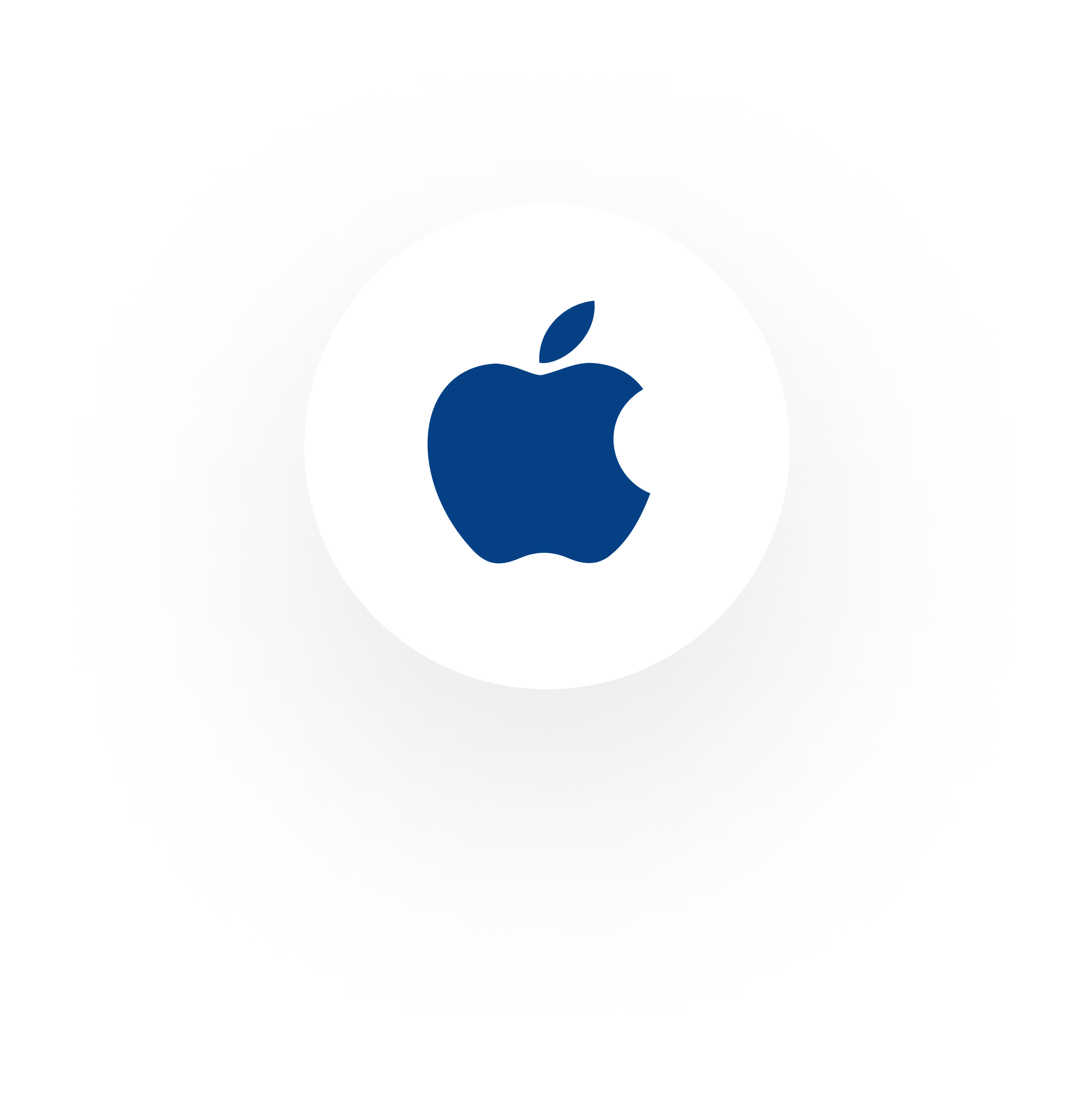 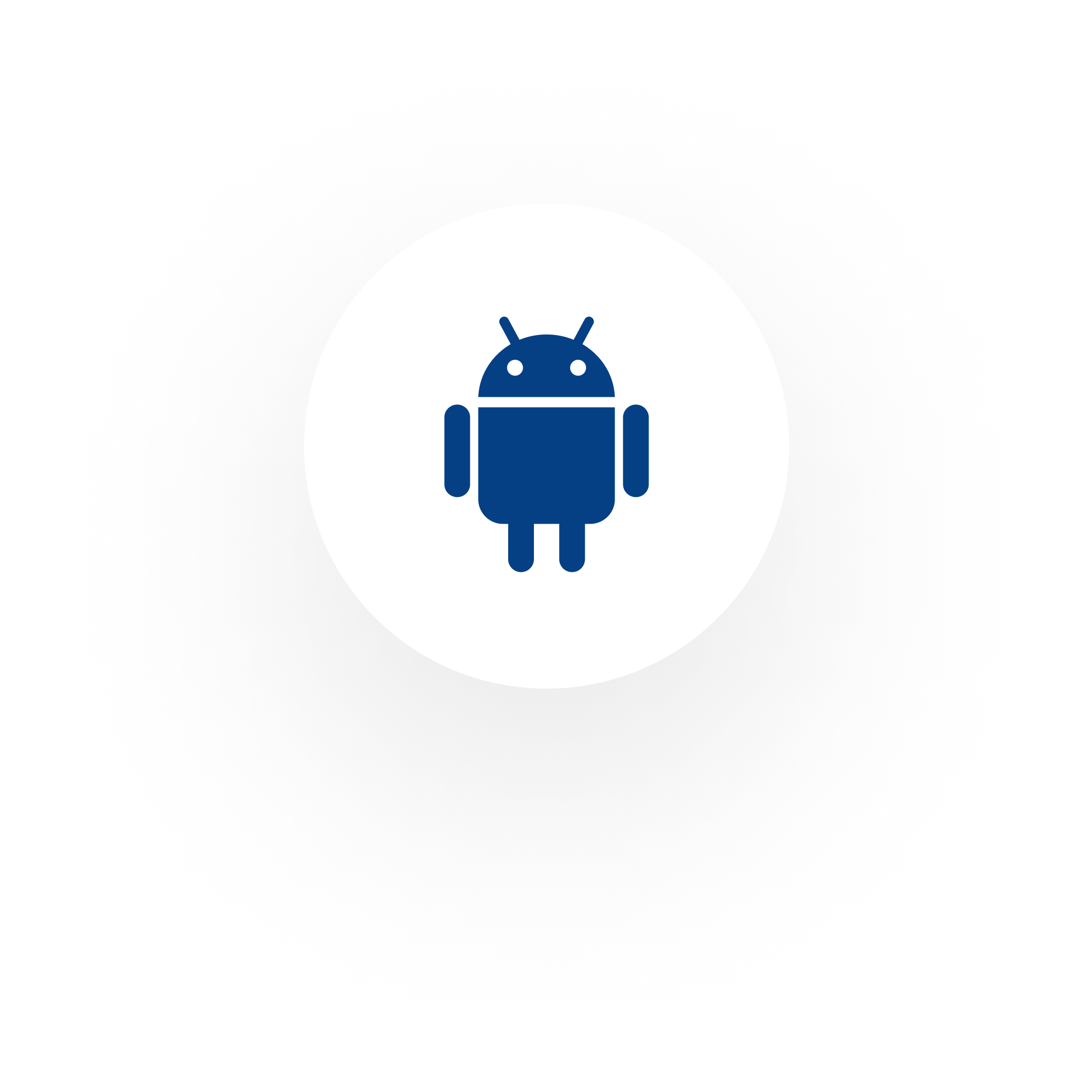 SO GEHT’S!
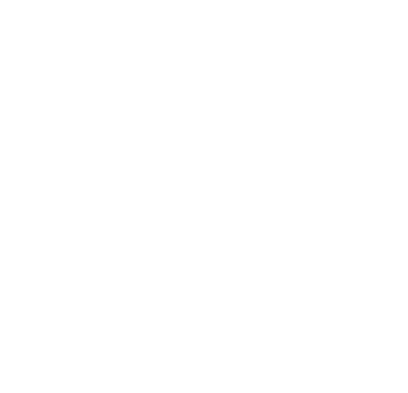 LOGO
1. Bei Talentry registrierenTalentry kann sowohl per App als auch via Browser auf Ihrem Computer genutzt werden.2. Offene Stellenangebote durchstöbern Eine Übersicht finden Sie bequem in der App oder Ihrem Account. Regelmäßige Updates erhalten Sie z. B. über Newsletter oder Push-Nachrichten. 3. Jobs mit wenigen Klicks empfehlen Ob WhatsApp, LinkedIn, Xing, Twitter oder Facebook – einfach offene Stellen via Link mit persönlichen Kontakten oder auf Social Media Plattformen teilen! 4. Neue Kolleg:innen willkommen heißen & auf die Prämie freuenWird einer Ihrer Kontakte eingestellt, erhalten Sie eine Prämie für Ihr Engagement.
Sie sind unsere besten und glaubwürdigsten Botschafter:innen!
Helfen Sie uns, offene Positionen mit Top-Kandidat:innen aus Ihrem Netzwerk zu besetzen. Am besten legen Sie gleich los! Registrieren Sie sich unter musterfirma.talentry.com - oder holen Sie sich die App:
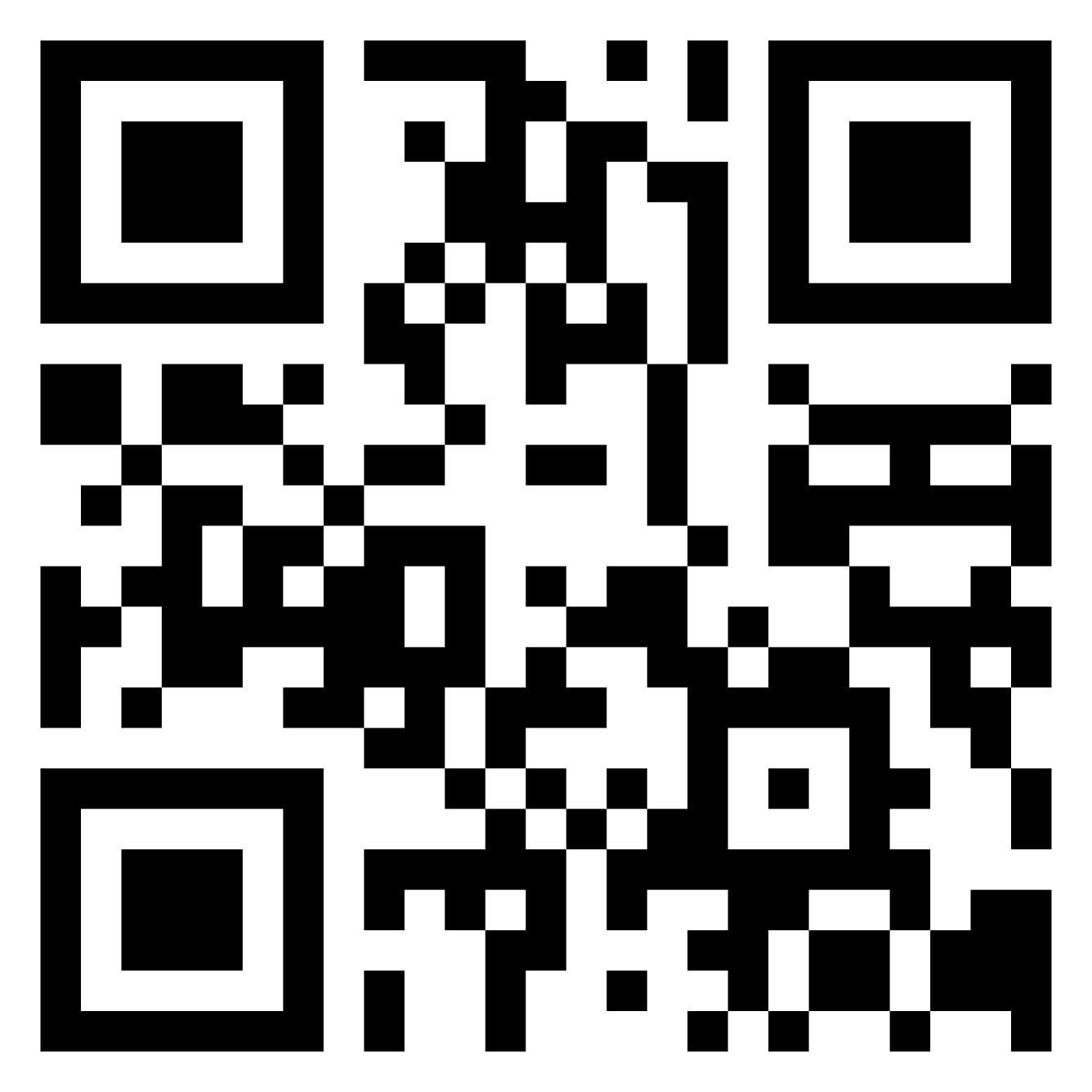 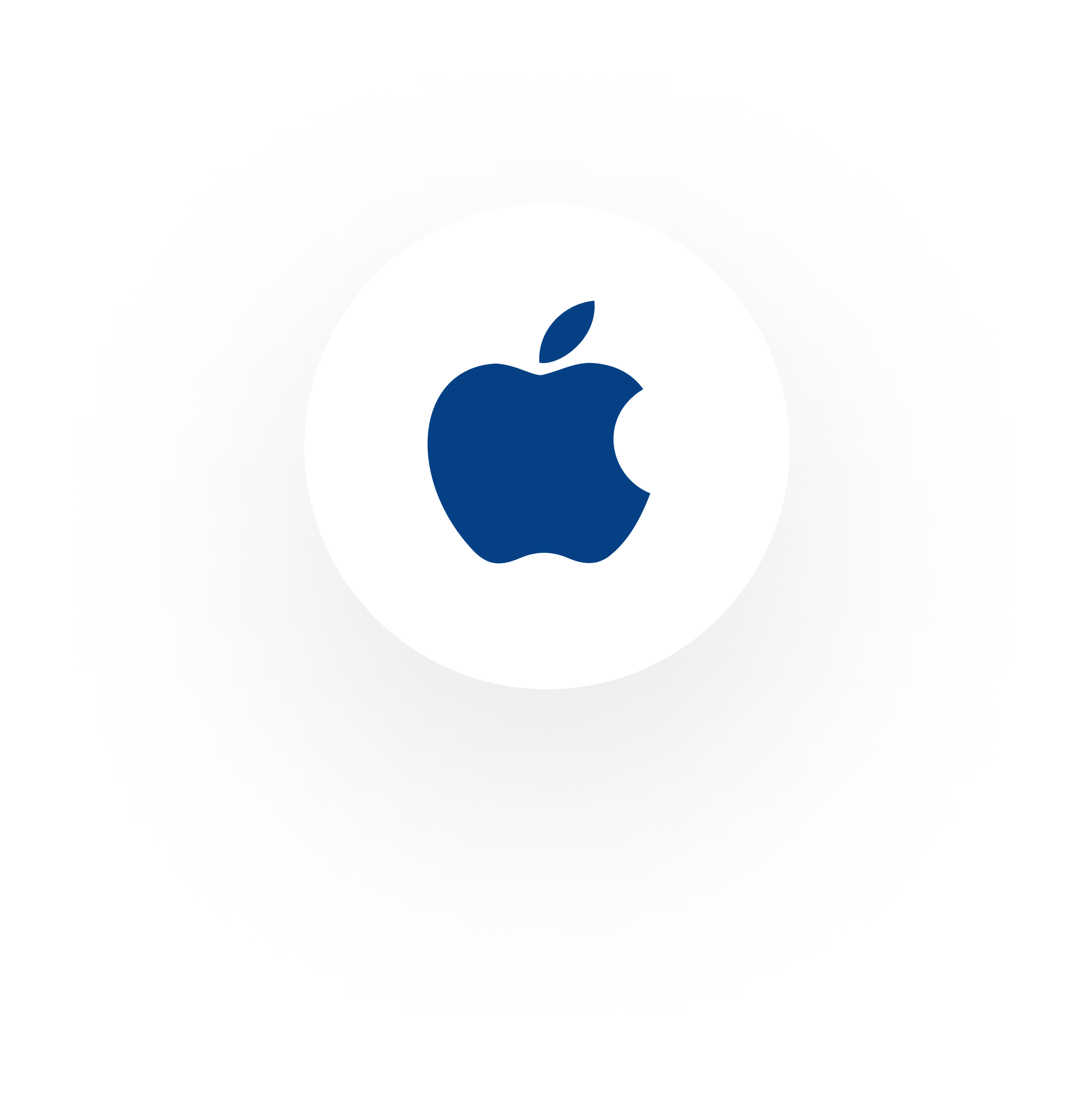 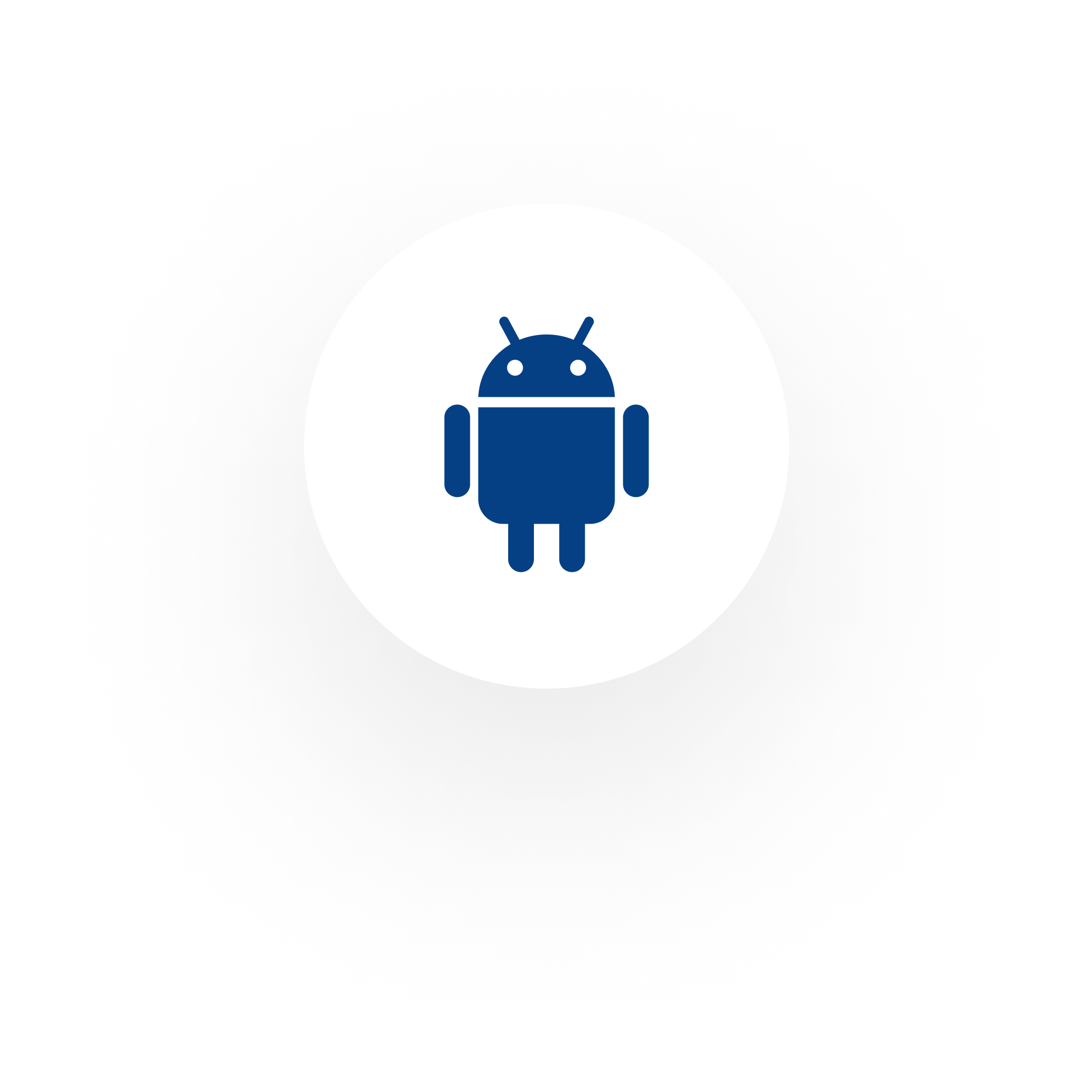 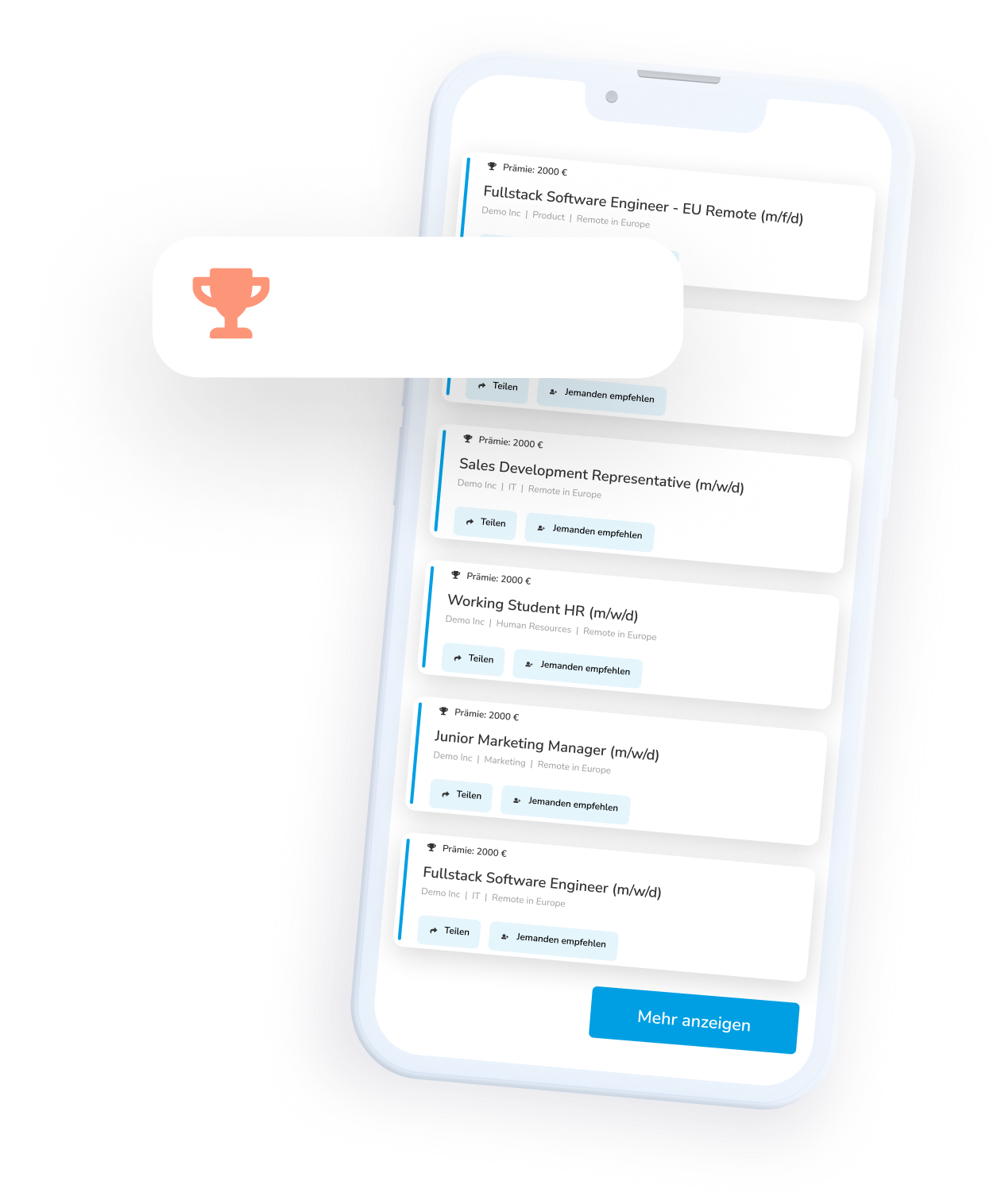 LOGO
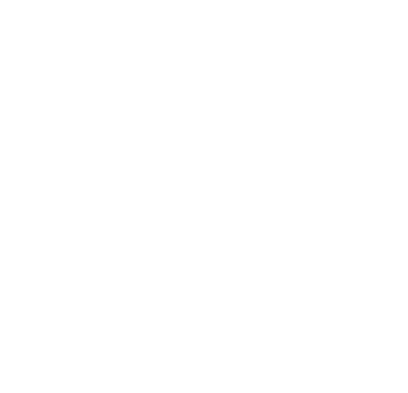 Mitarbeitende werben Mitarbeitende
Prämie: 1000 €
WIN-WIN-WIN
Sie helfen Personen aus Ihrem Bekanntenkreis, einen spannenden neuen Job zu finden - wir gewinnen Dank Ihnen Mitarbeitende, die perfekt zu uns passen! Ihr Einsatz wird von uns belohnt.
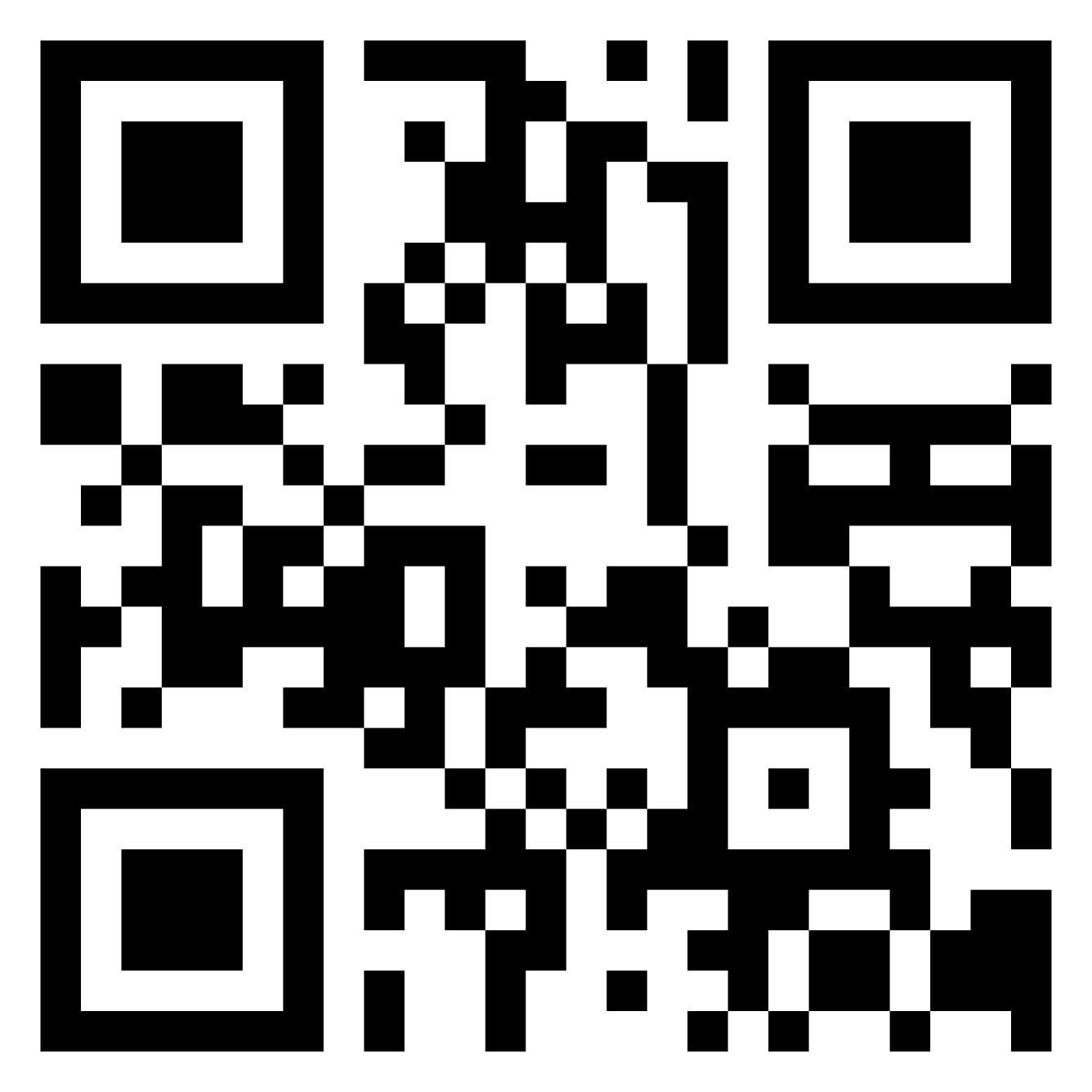 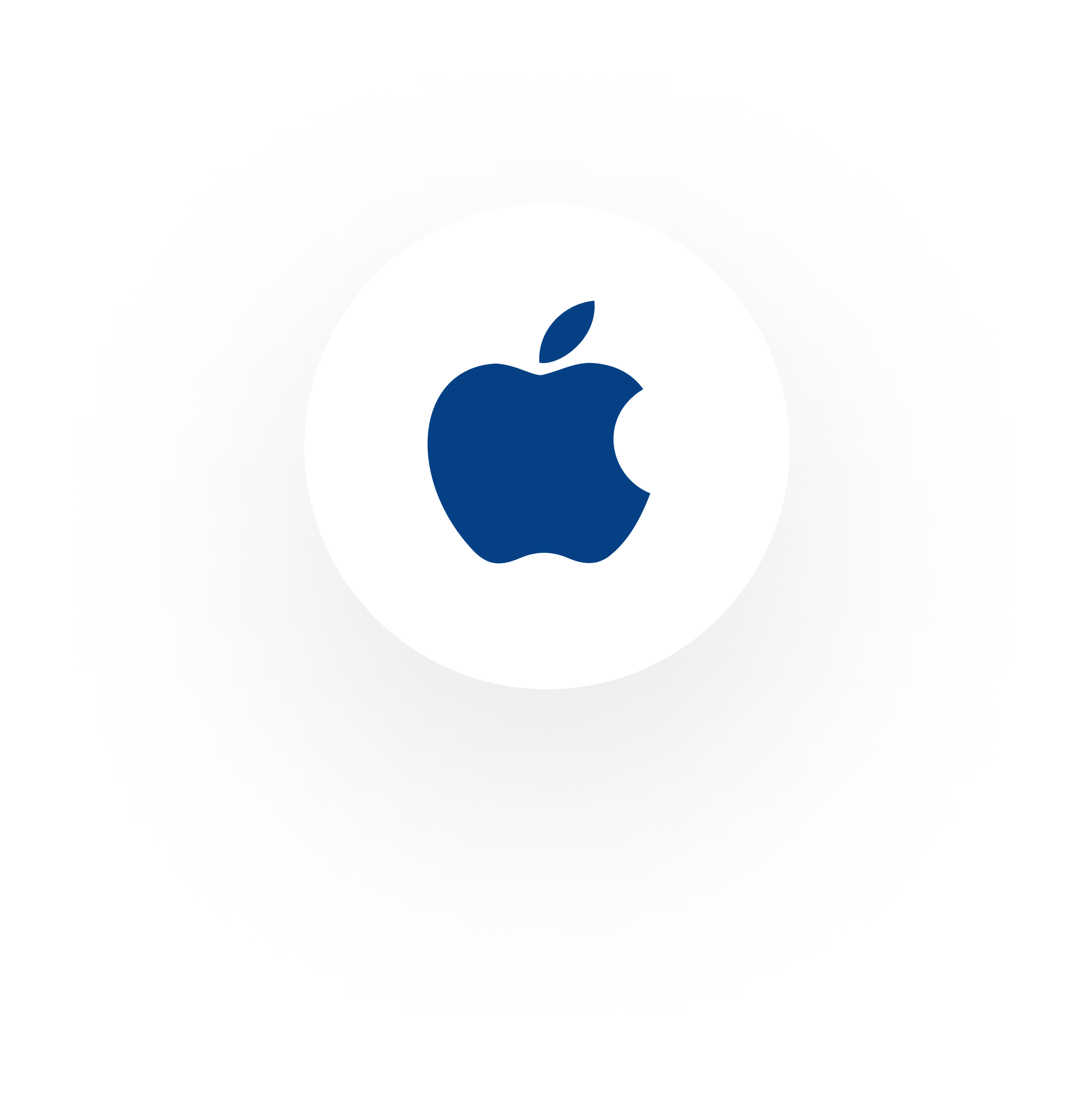 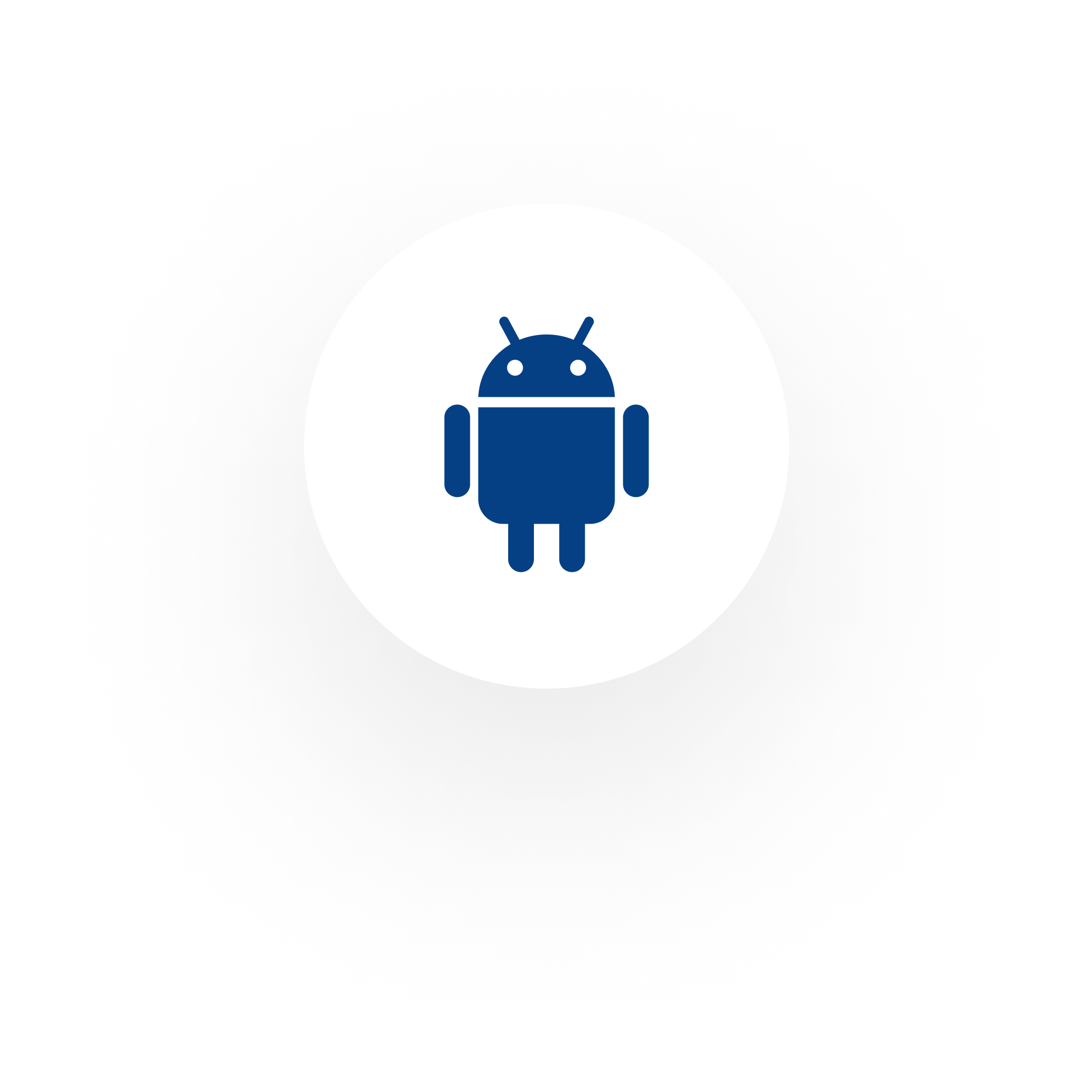 SO GEHT’S!
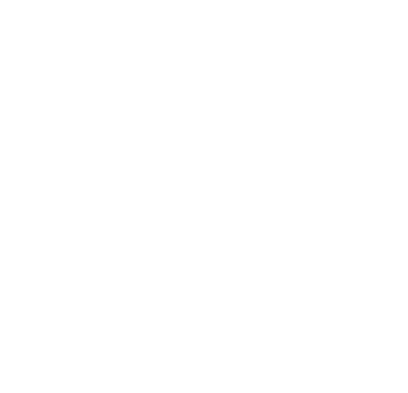 LOGO
1. Bei Talentry registrierenTalentry kann sowohl per App als auch via Browser auf Ihrem Computer genutzt werden.2. Offene Stellenangebote durchstöbern Eine Übersicht finden Sie bequem in der App oder Ihrem Account. Regelmäßige Updates erhalten Sie z. B. über Newsletter oder Push-Nachrichten. 3. Jobs mit wenigen Klicks empfehlen Ob WhatsApp, LinkedIn, Xing, Twitter oder Facebook – einfach offene Stellen via Link mit persönlichen Kontakten oder auf Social Media Plattformen teilen! 4. Neue Kolleg:innen willkommen heißen & auf die Prämie freuenWird einer Ihrer Kontakte eingestellt, erhalten Sie eine Prämie für Ihr Engagement.
Sie sind unsere besten und glaubwürdigsten Botschafter:innen!
Helfen Sie uns, offene Positionen mit Top-Kandidat:innen aus Ihrem Netzwerk zu besetzen. Am besten legen Sie gleich los! Registrieren Sie sich unter musterfirma.talentry.com - oder holen Sie sich die App:
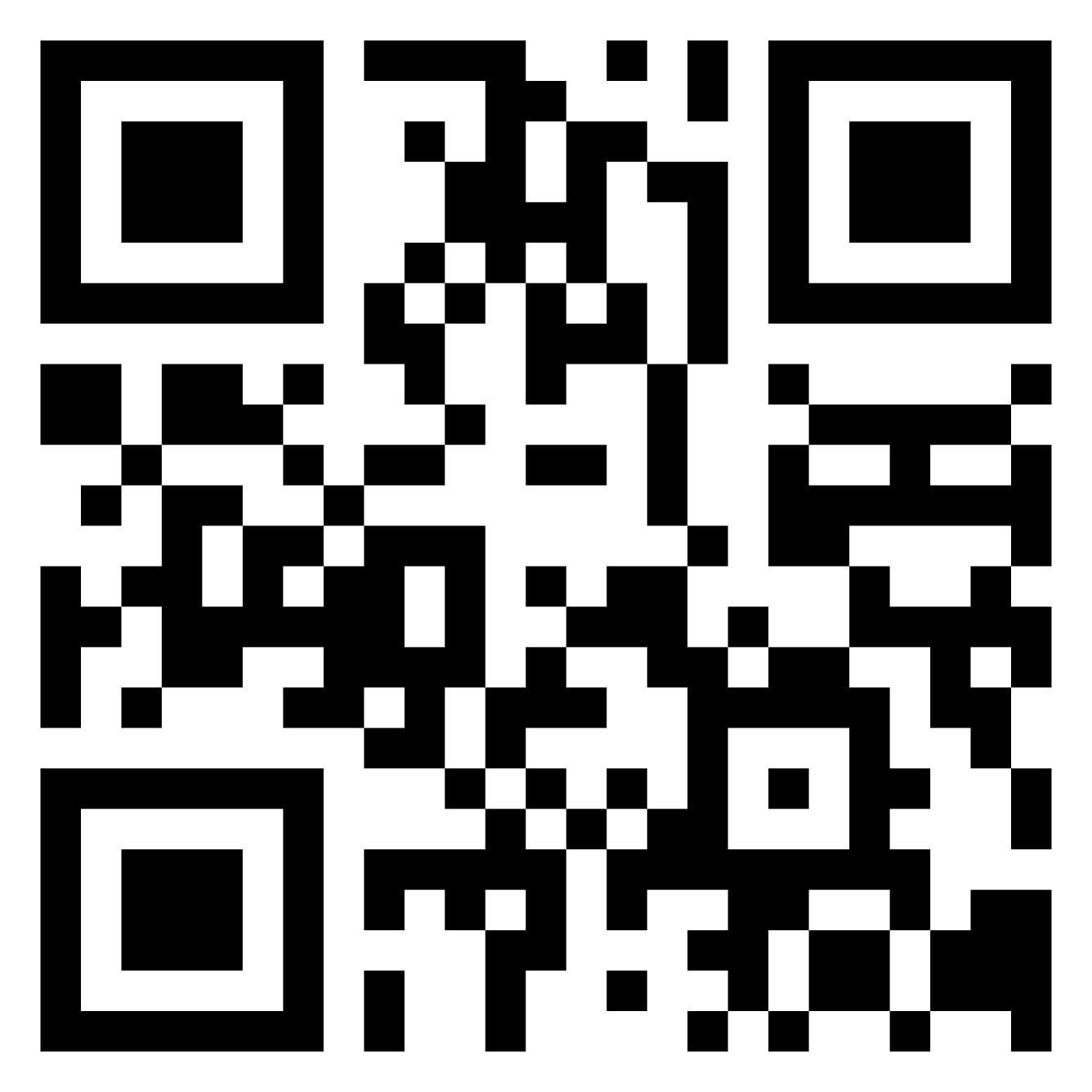 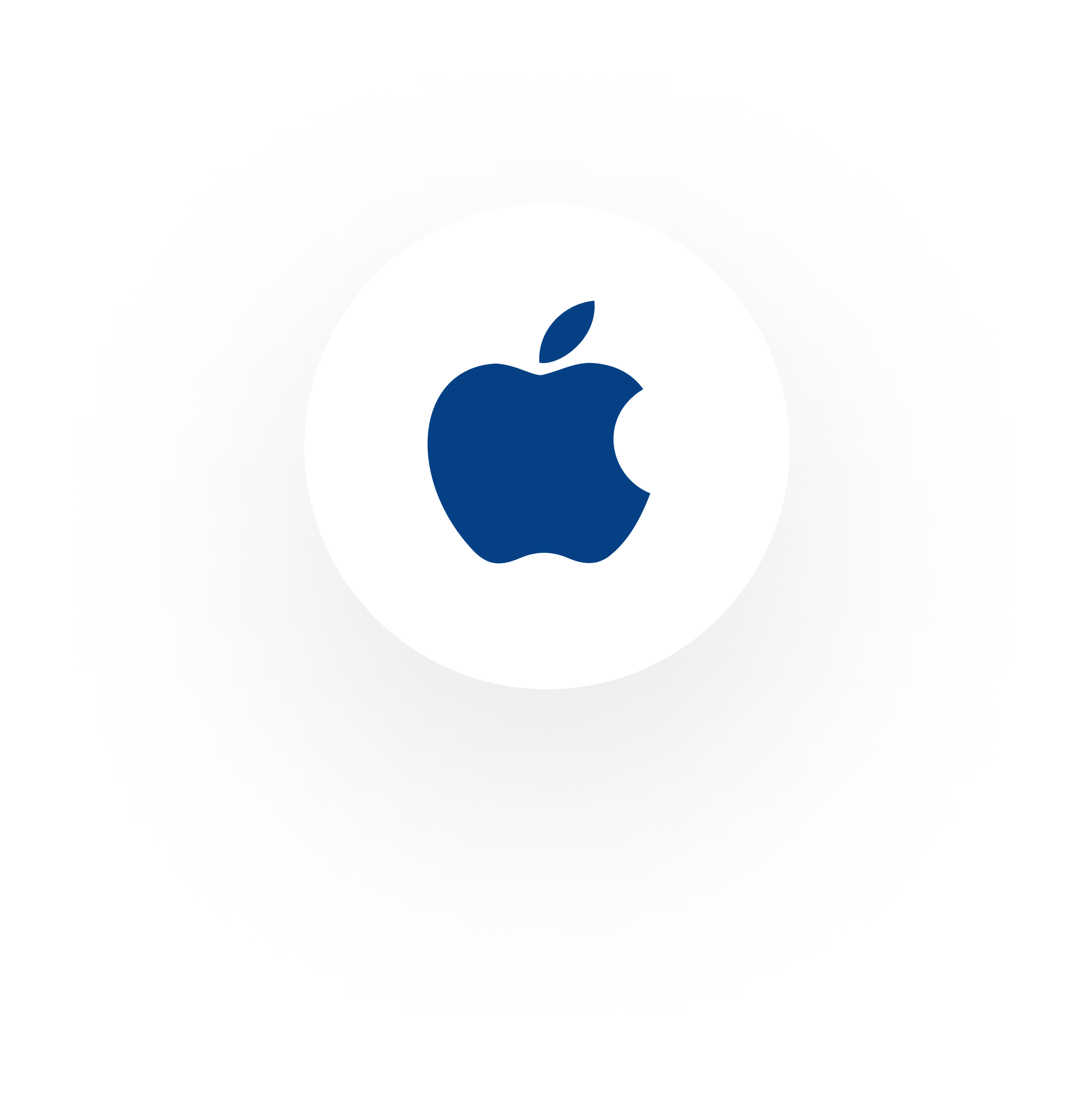 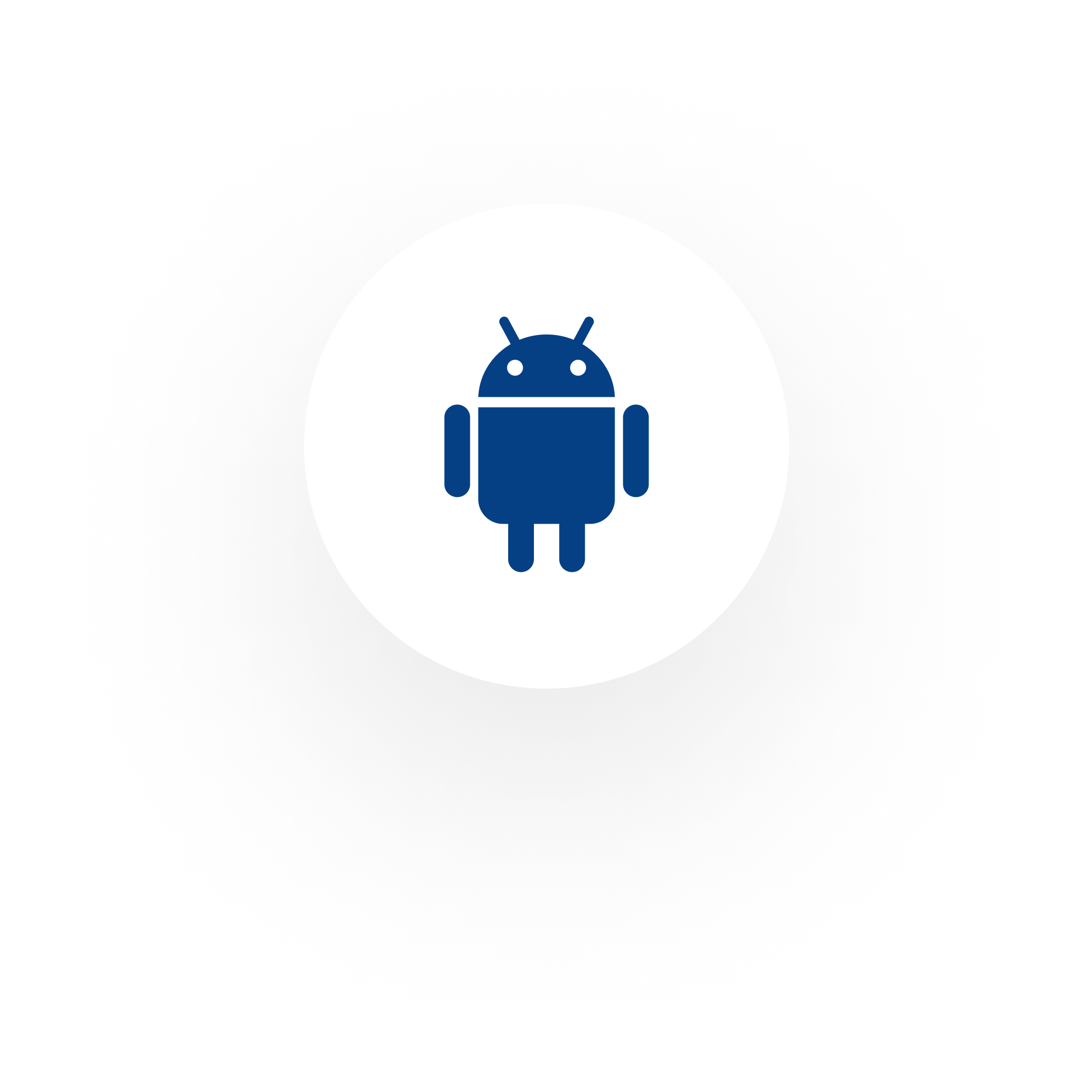 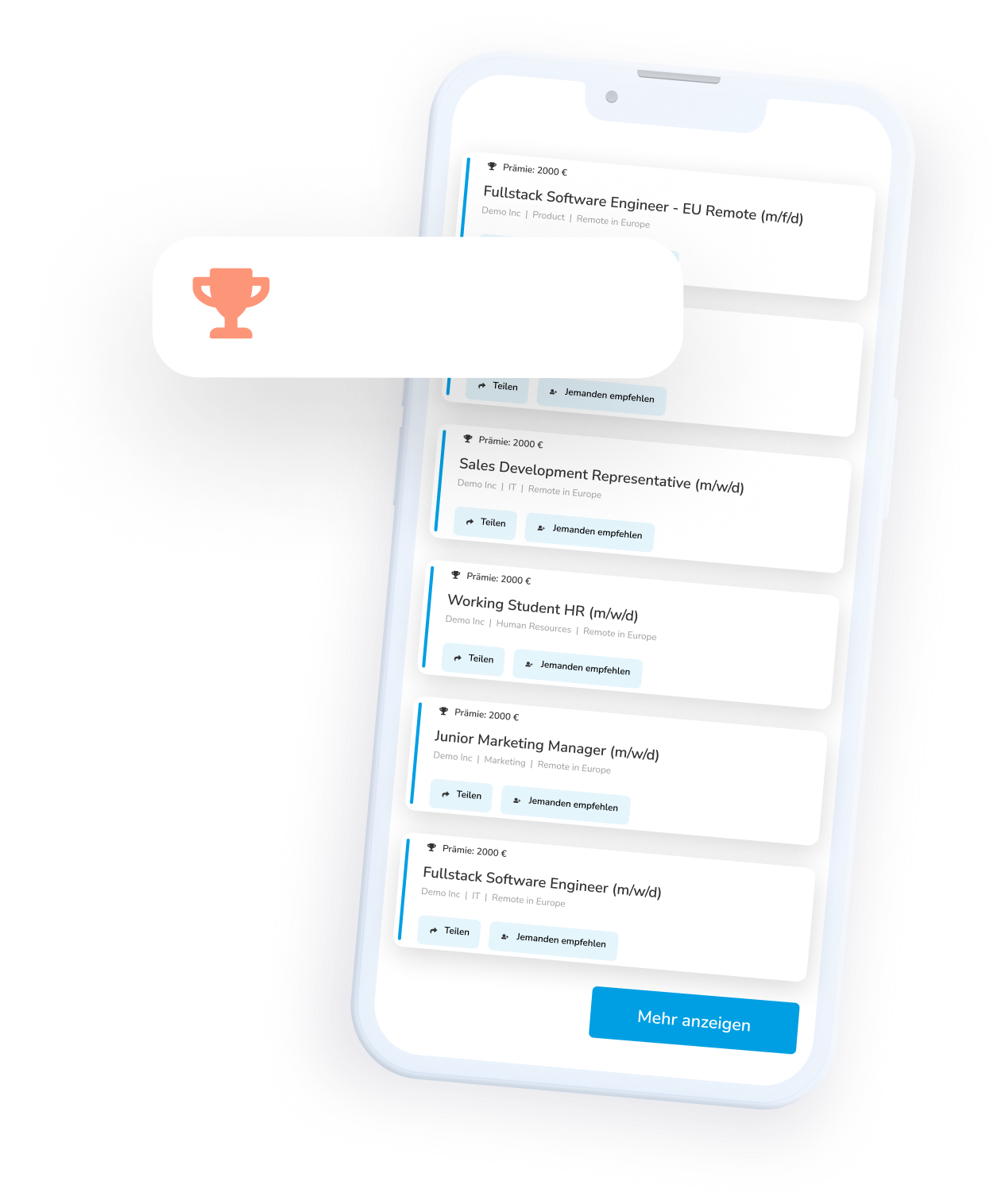 LOGO
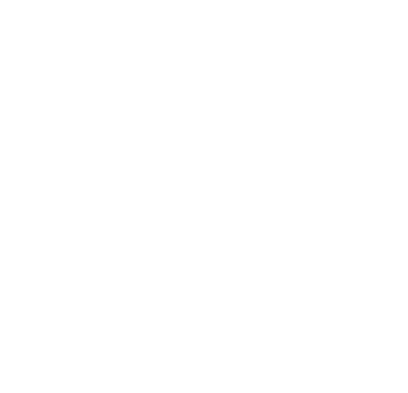 Mitarbeitende werben Mitarbeitende
Prämie: 1000 €
WIN-WIN-WIN
Sie helfen Personen aus Ihrem Bekanntenkreis, einen spannenden neuen Job zu finden - wir gewinnen Dank Ihnen Mitarbeitende, die perfekt zu uns passen! Ihr Einsatz wird von uns belohnt.
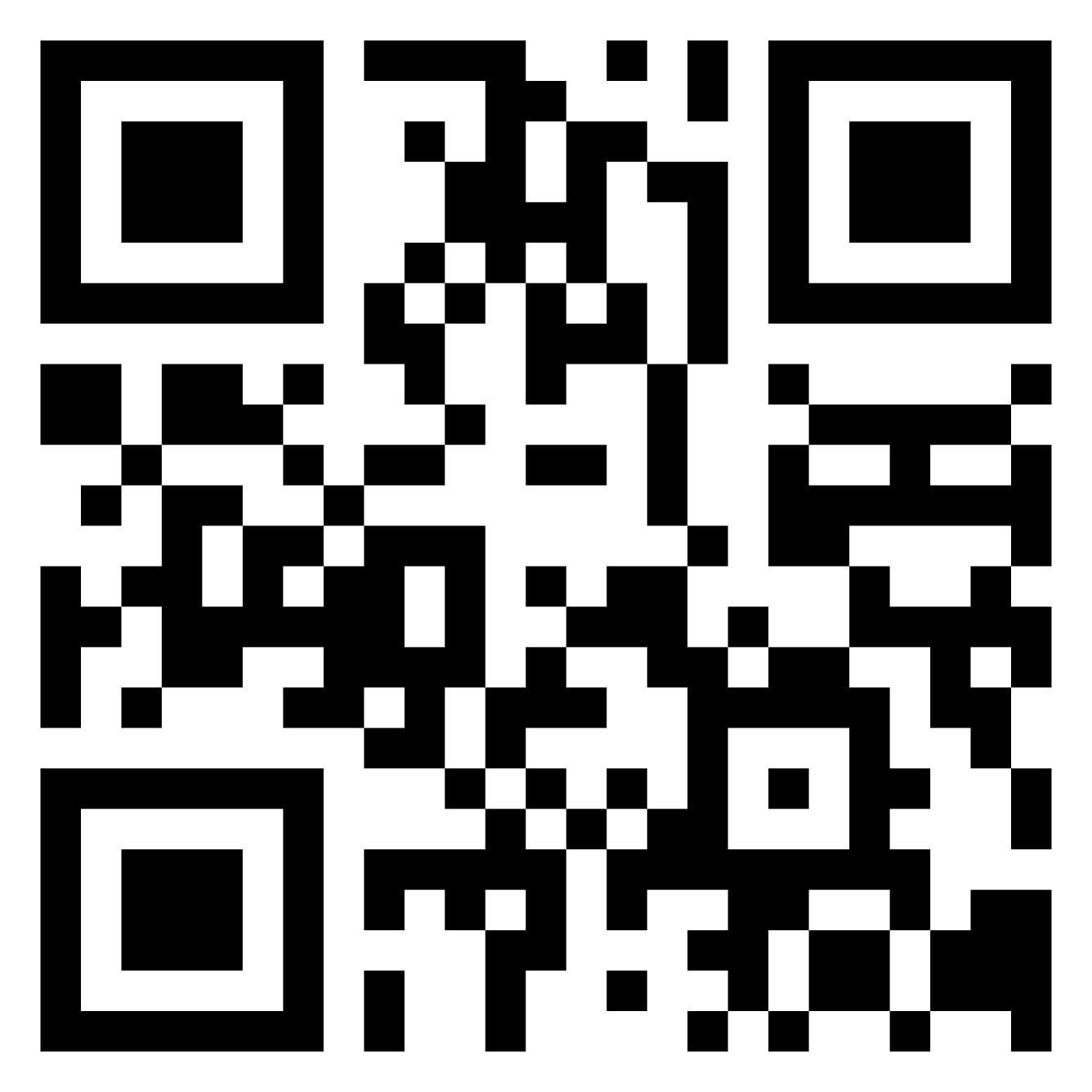 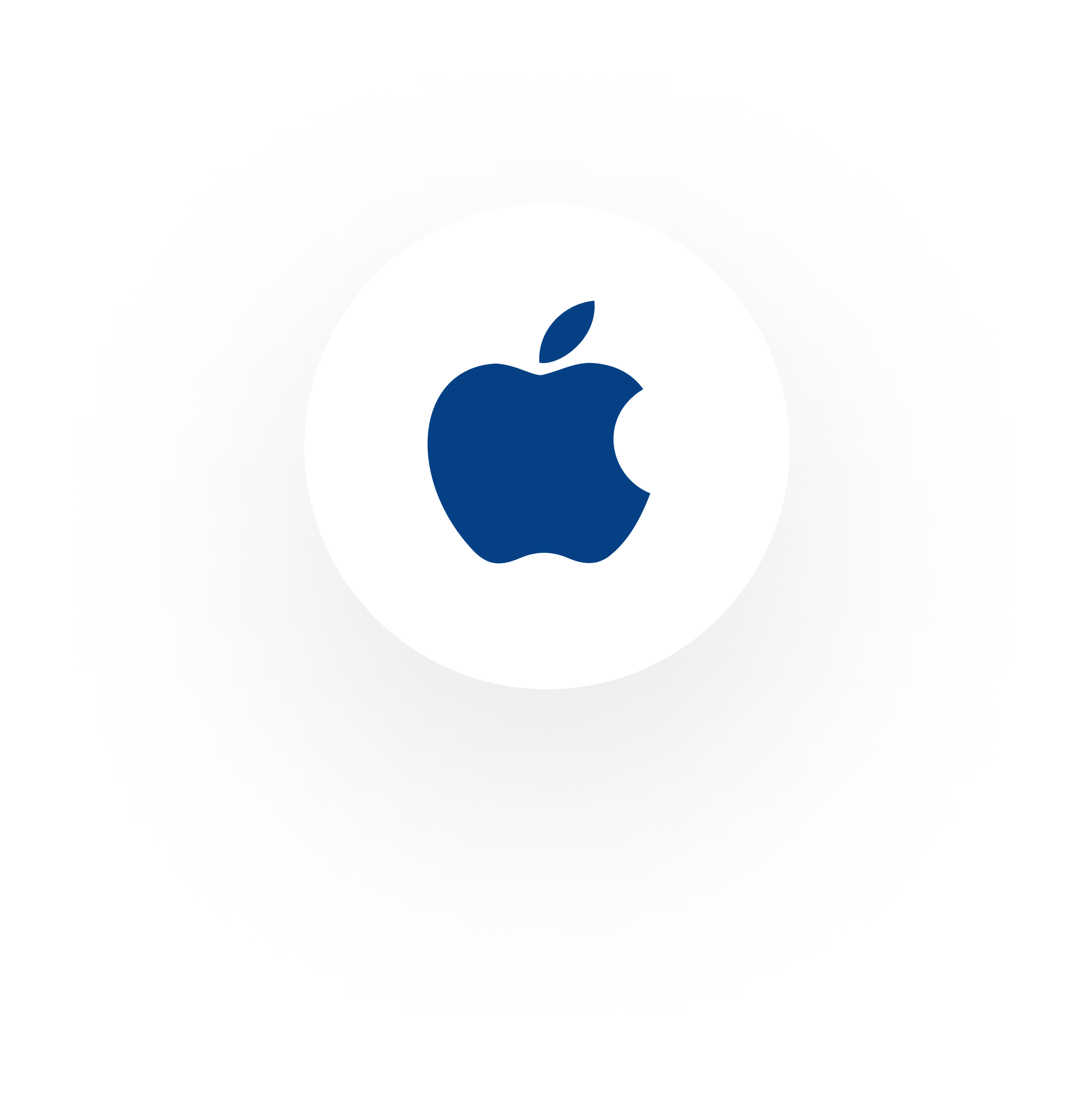 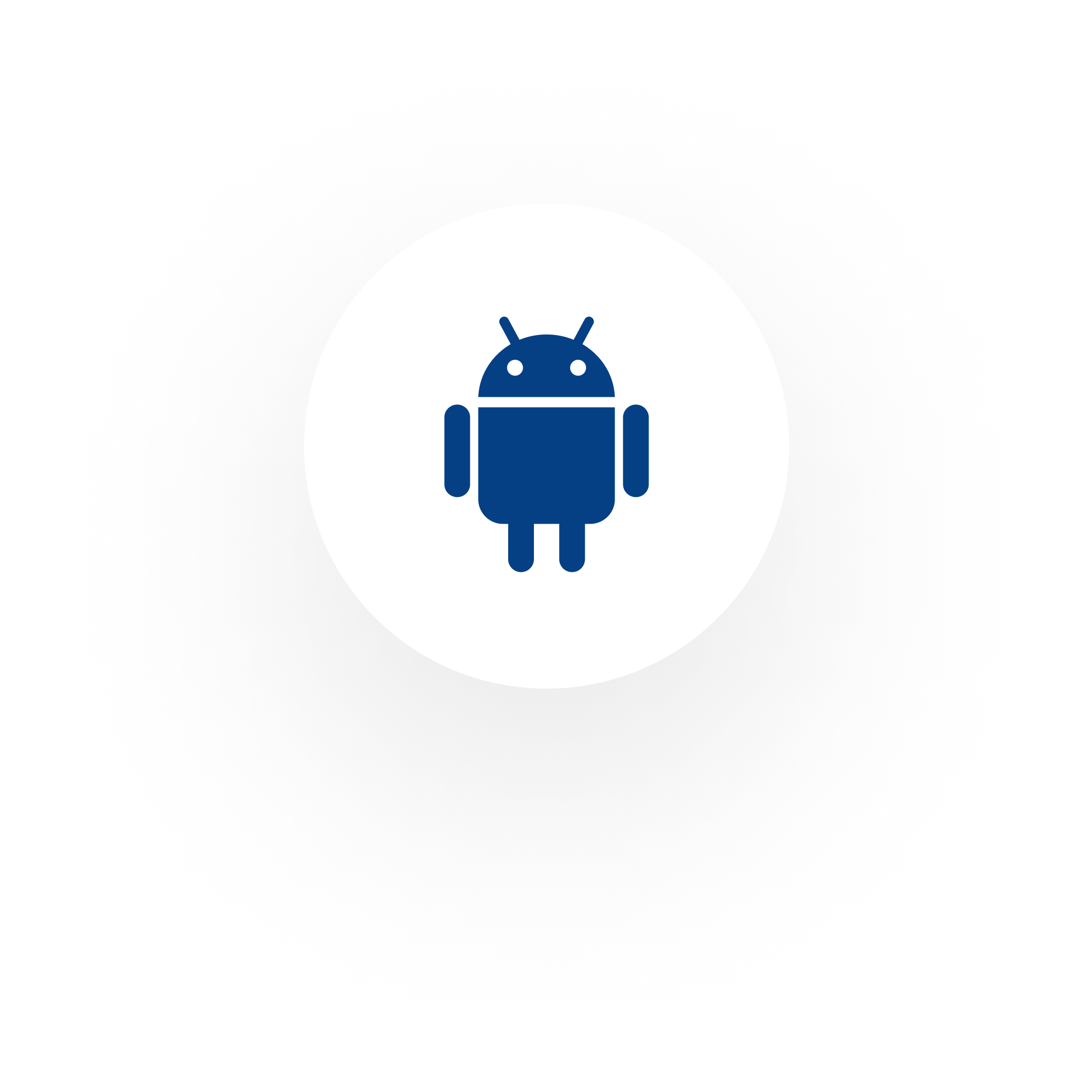 SO GEHT’S!
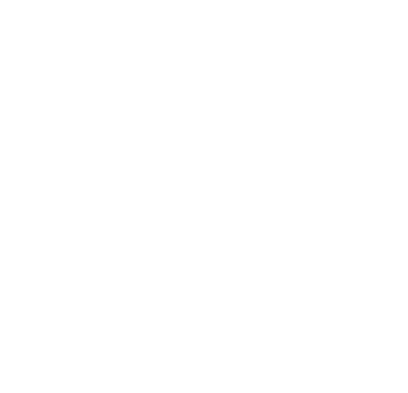 LOGO
1. Bei Talentry registrierenTalentry kann sowohl per App als auch via Browser auf Ihrem Computer genutzt werden.2. Offene Stellenangebote durchstöbern Eine Übersicht finden Sie bequem in der App oder Ihrem Account. Regelmäßige Updates erhalten Sie z. B. über Newsletter oder Push-Nachrichten. 3. Jobs mit wenigen Klicks empfehlen Ob WhatsApp, LinkedIn, Xing, Twitter oder Facebook – einfach offene Stellen via Link mit persönlichen Kontakten oder auf Social Media Plattformen teilen! 4. Neue Kolleg:innen willkommen heißen & auf die Prämie freuenWird einer Ihrer Kontakte eingestellt, erhalten Sie eine Prämie für Ihr Engagement.
Sie sind unsere besten und glaubwürdigsten Botschafter:innen!
Helfen Sie uns, offene Positionen mit Top-Kandidat:innen aus Ihrem Netzwerk zu besetzen. Am besten legen Sie gleich los! Registrieren Sie sich unter musterfirma.talentry.com - oder holen Sie sich die App:
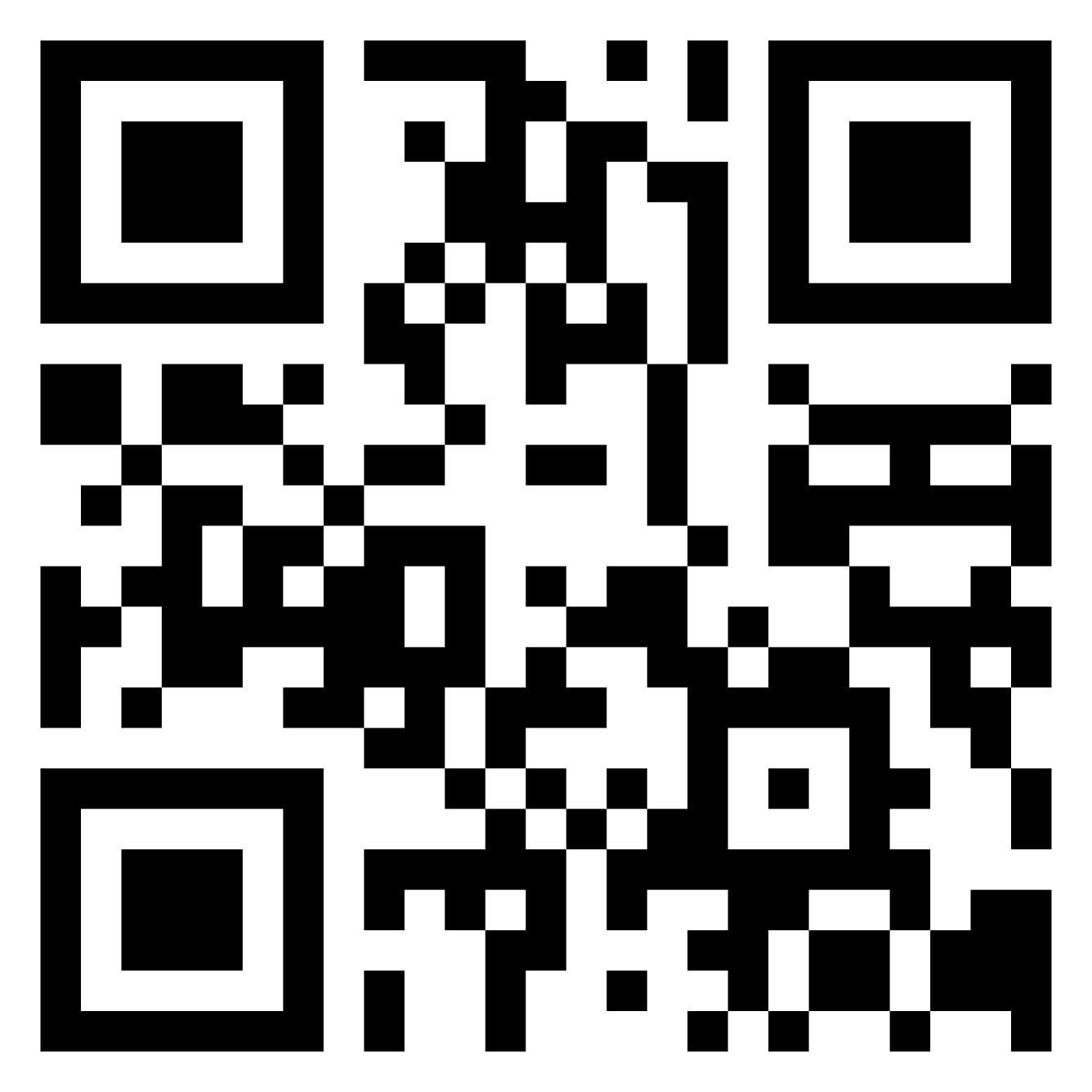 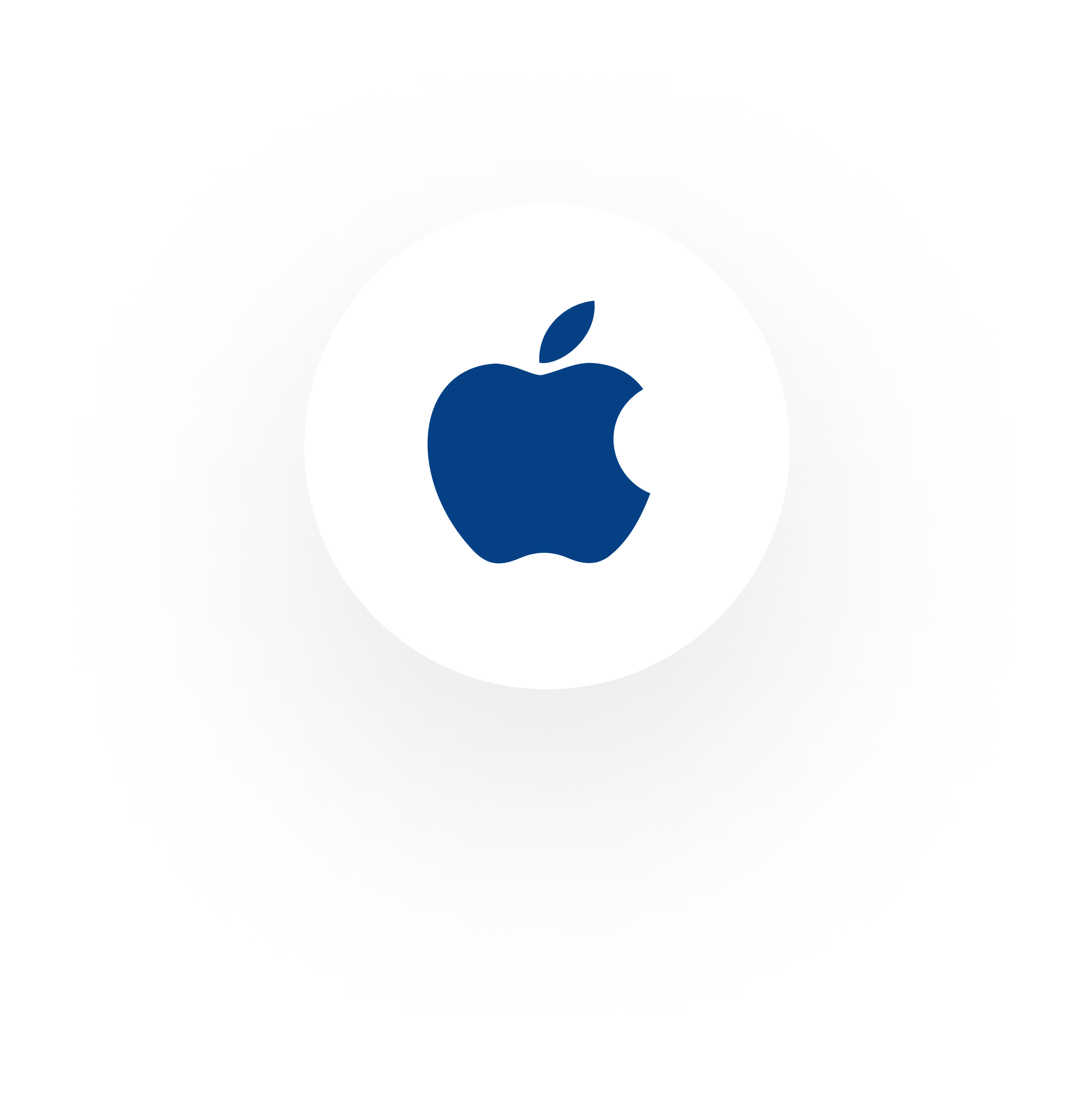 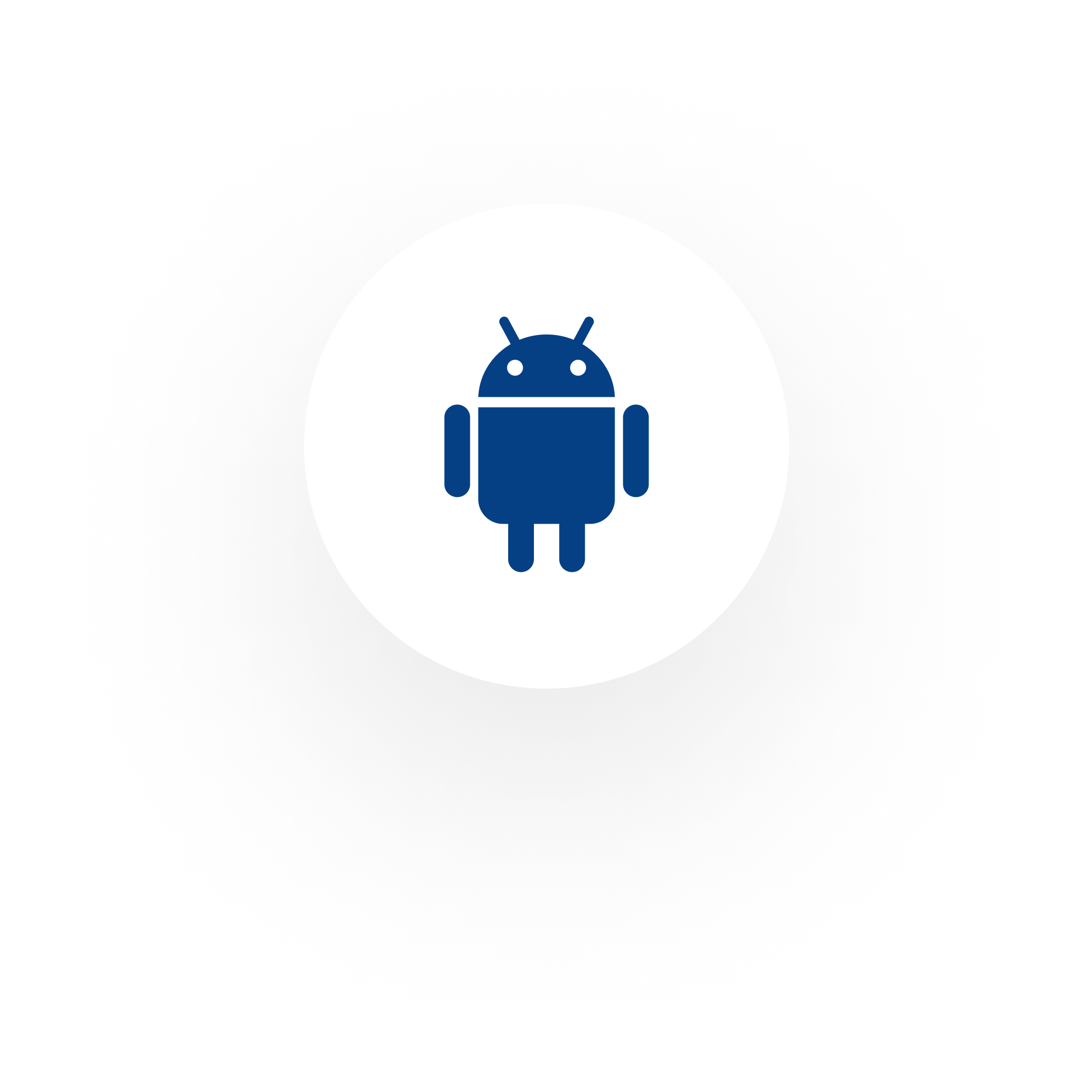